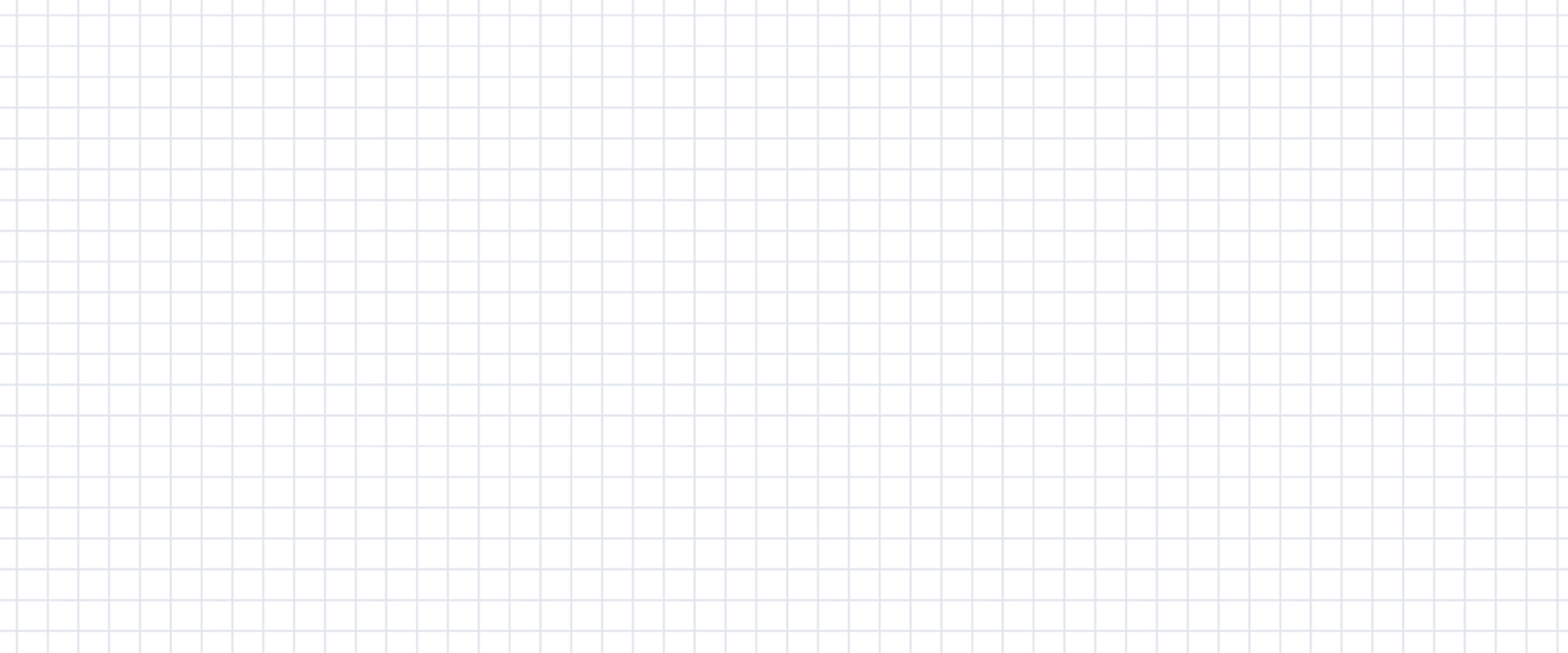 数学
职教高考新实践专题篇·
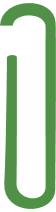 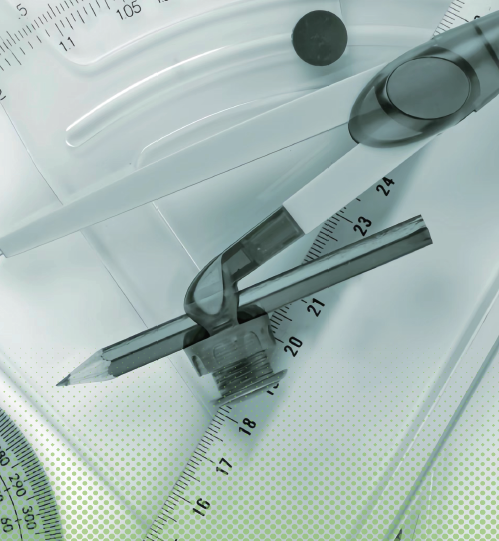 主　编　沈栩竹　祝有冰
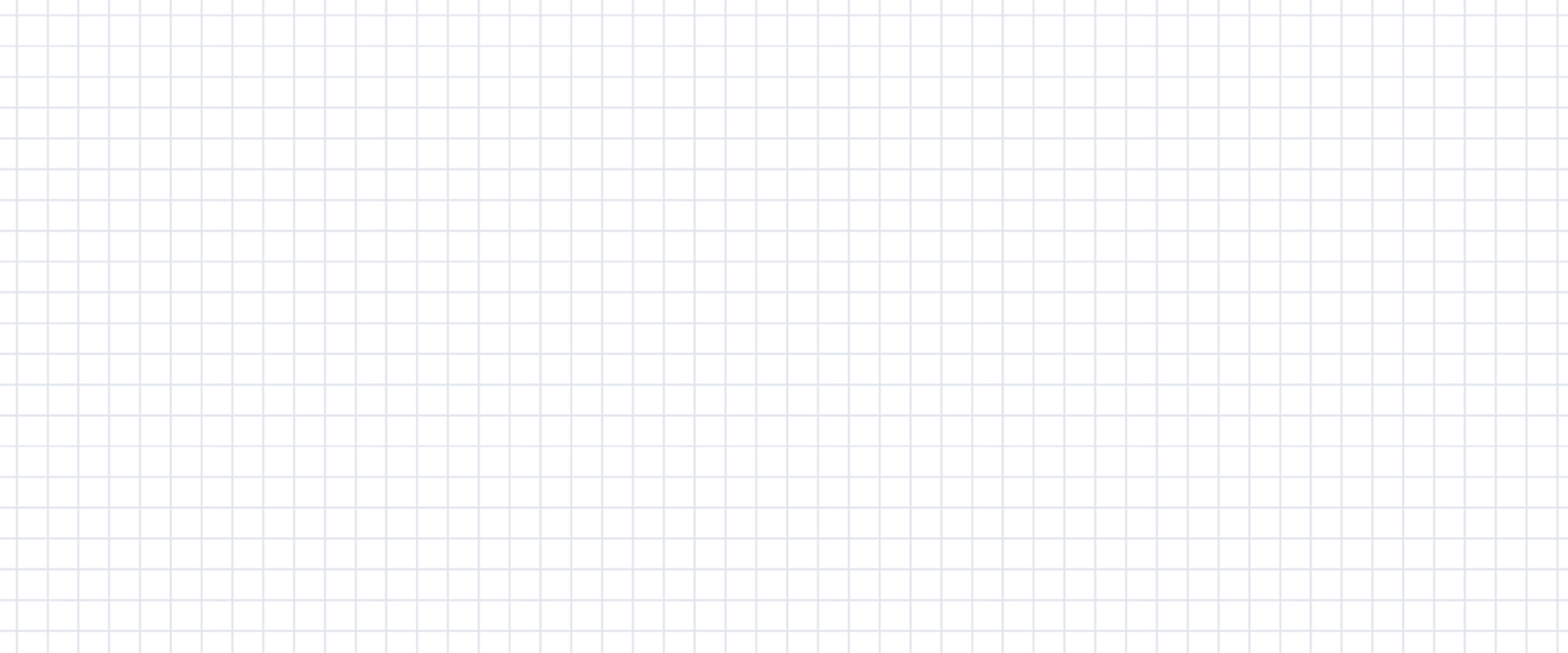 第 3 章
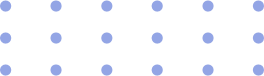 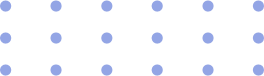 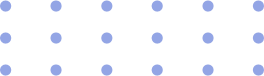 函   数
3.1  函数的概念及表示方法
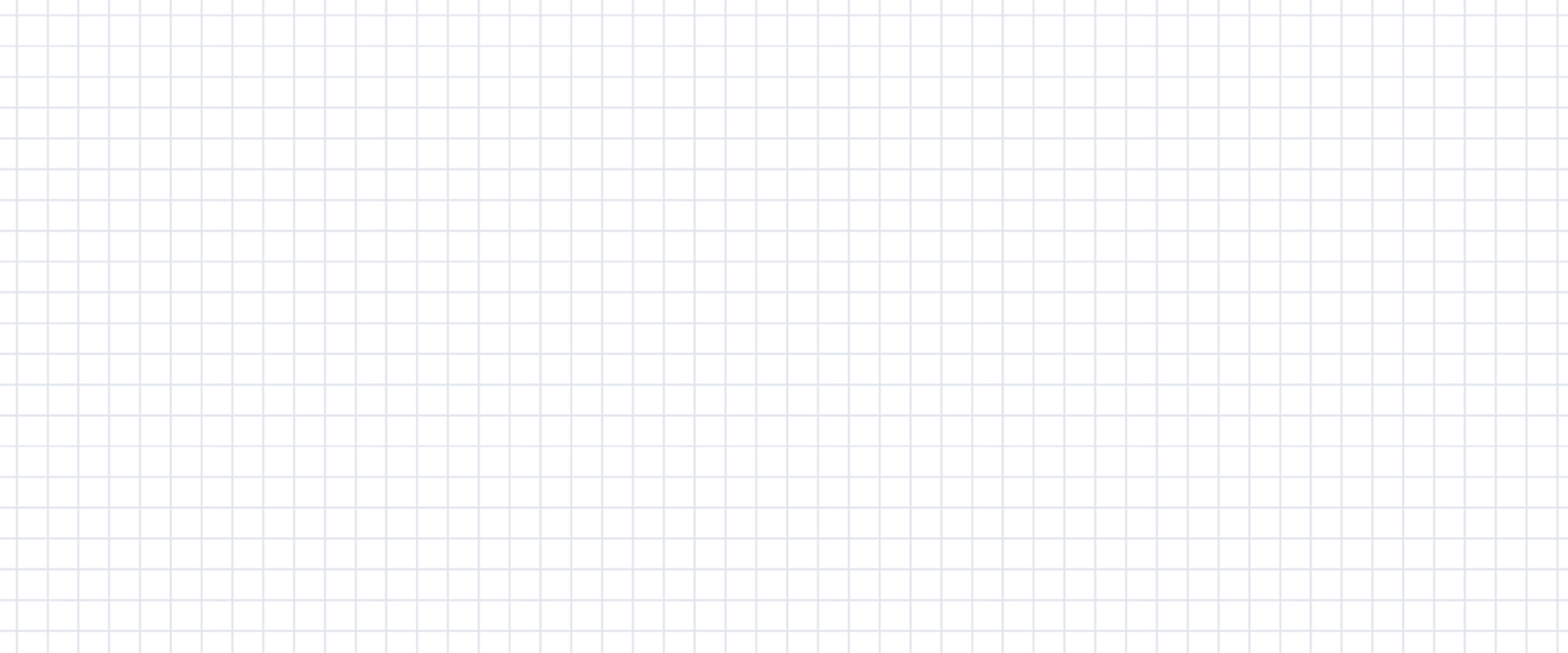 目录
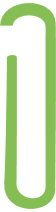 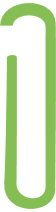 巩固与积累
能力与提升
一、选择题
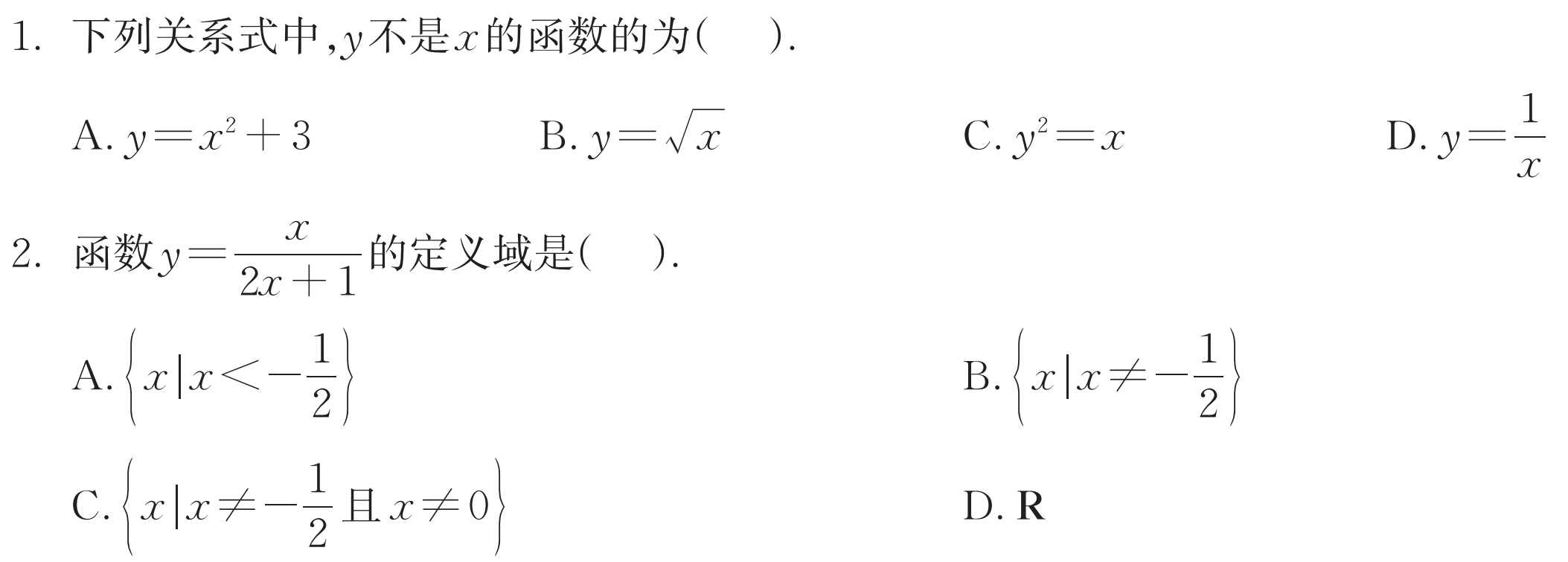 C
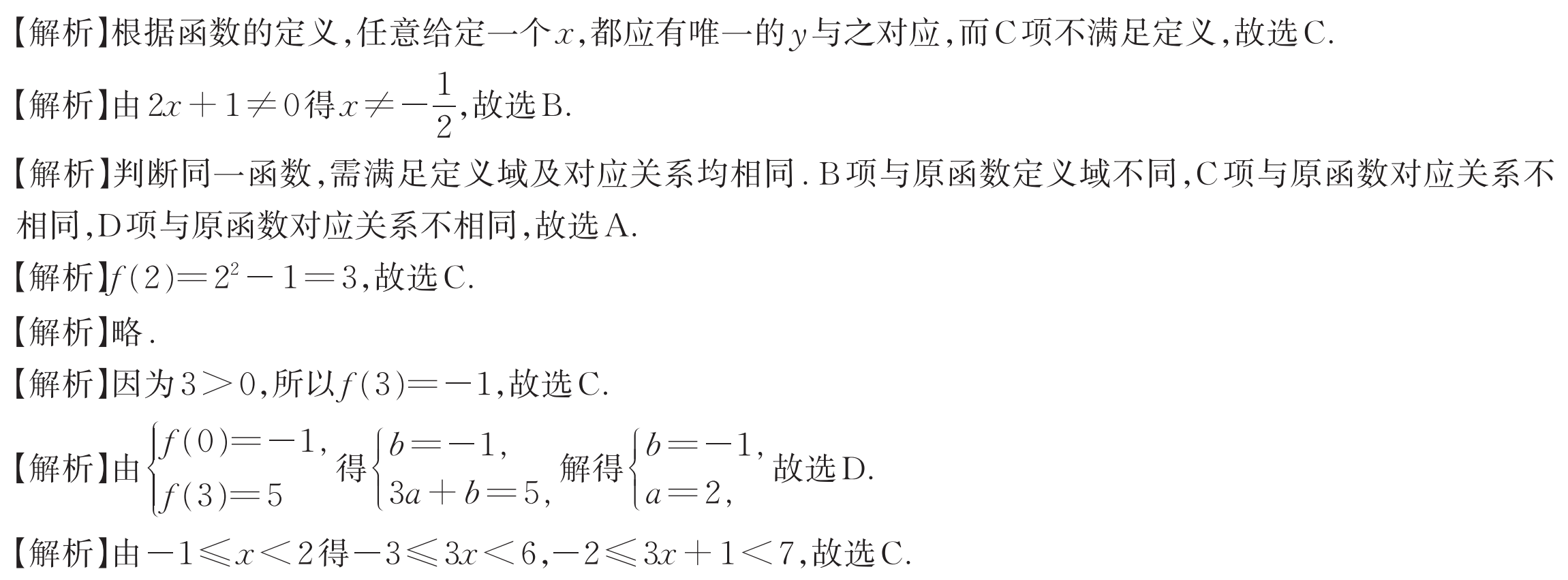 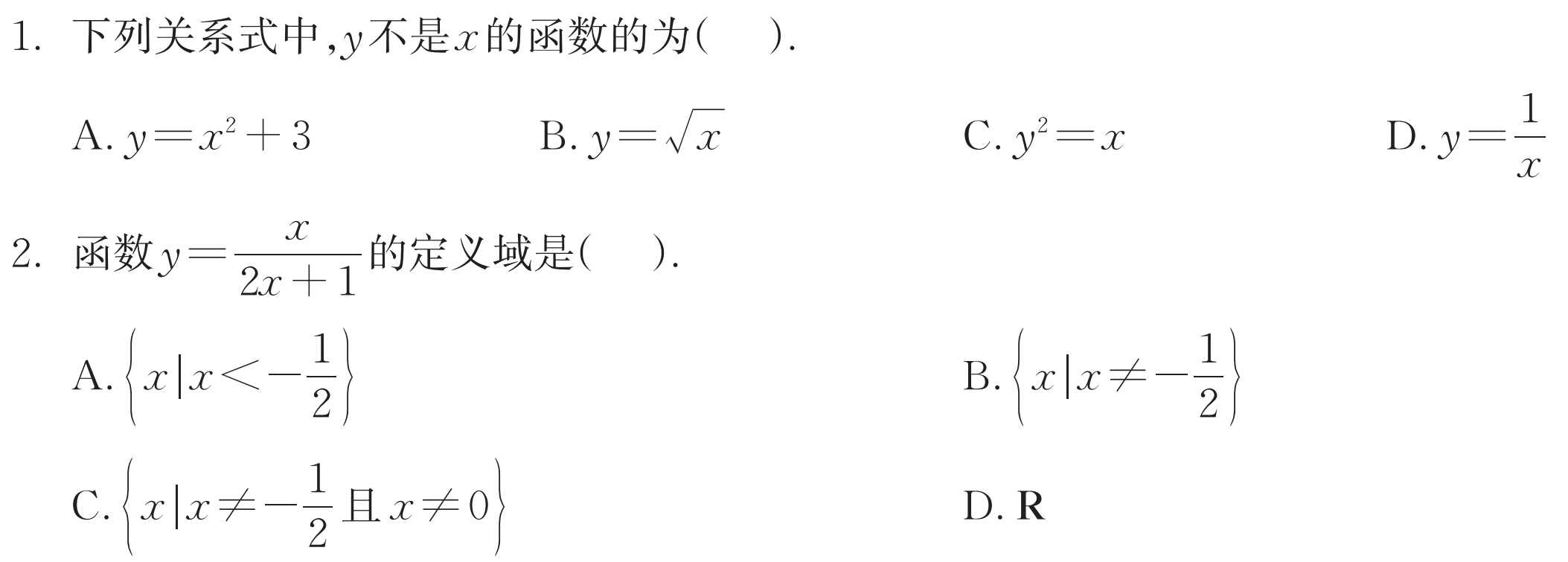 B
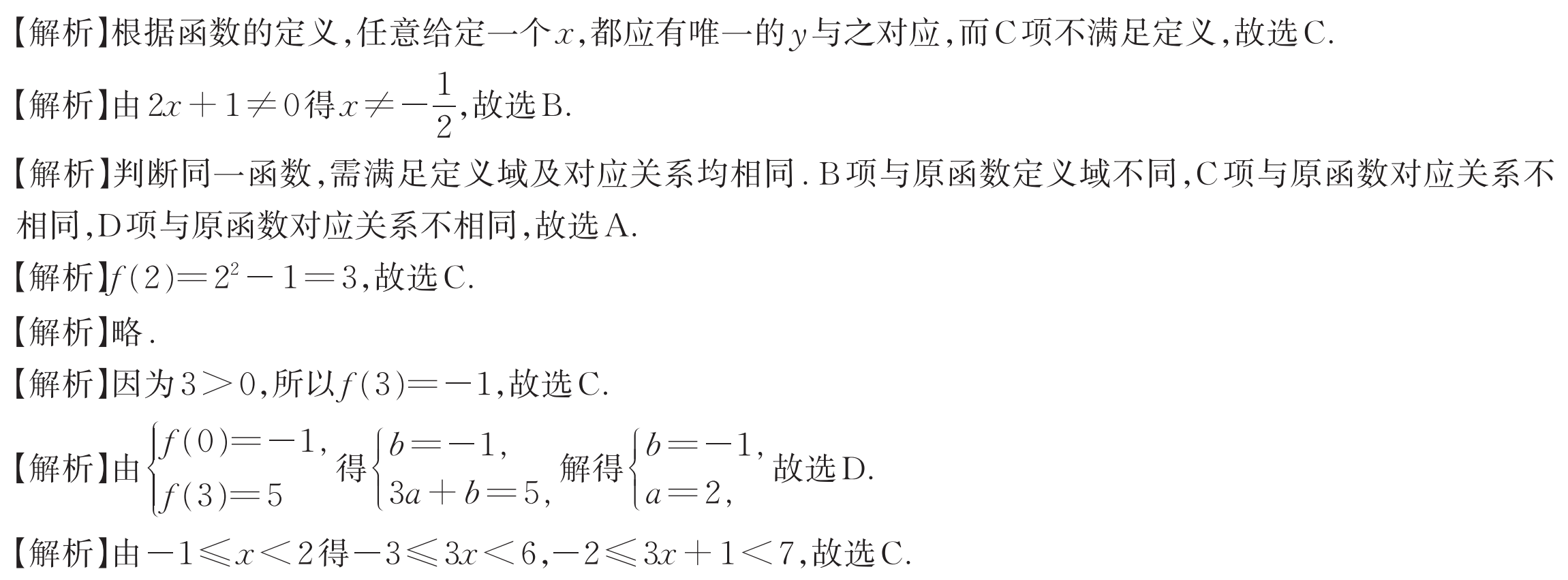 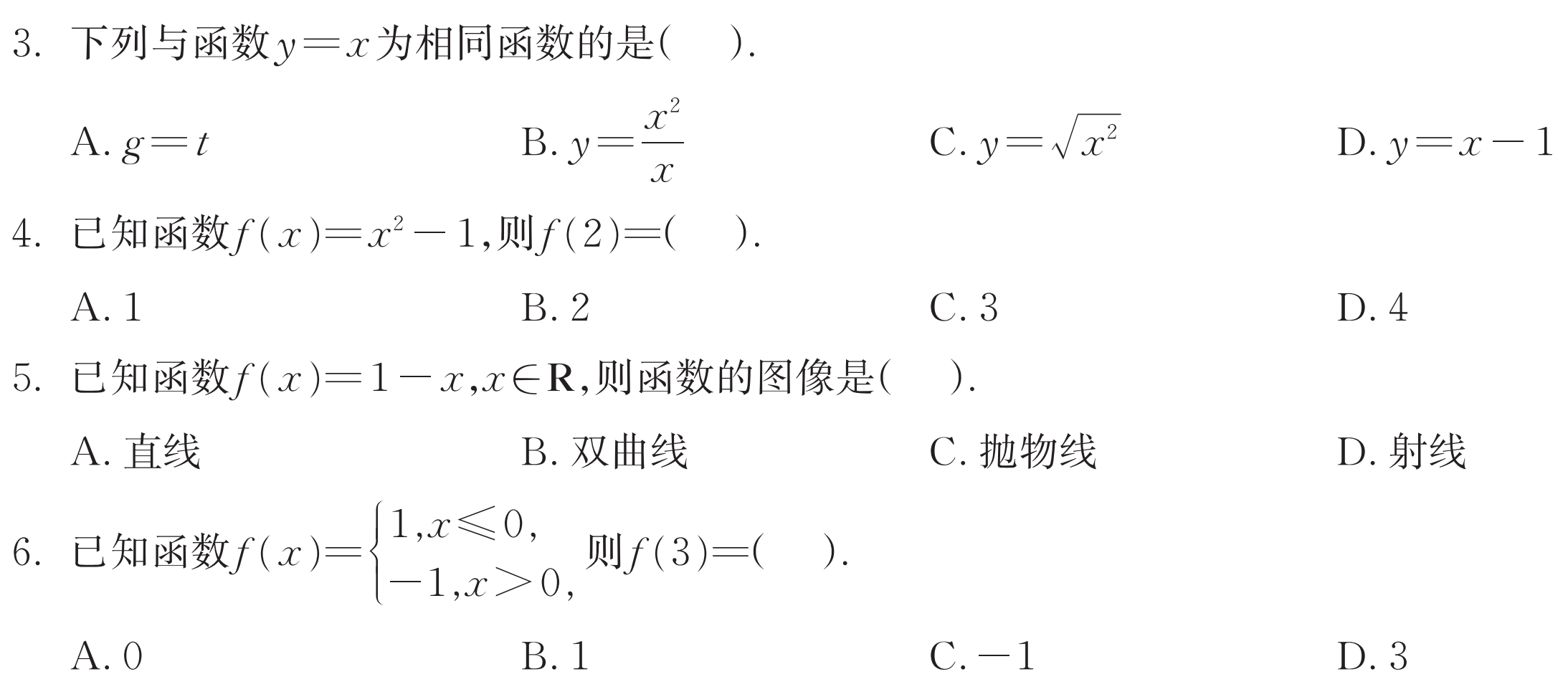 A
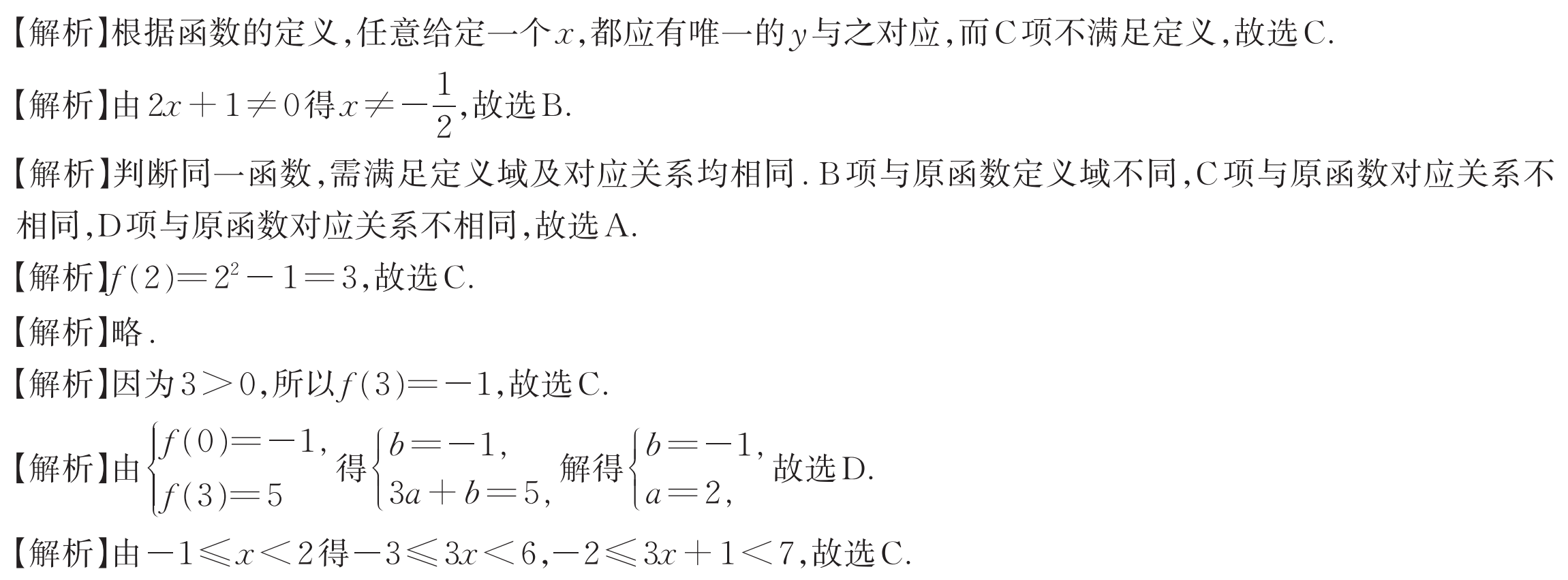 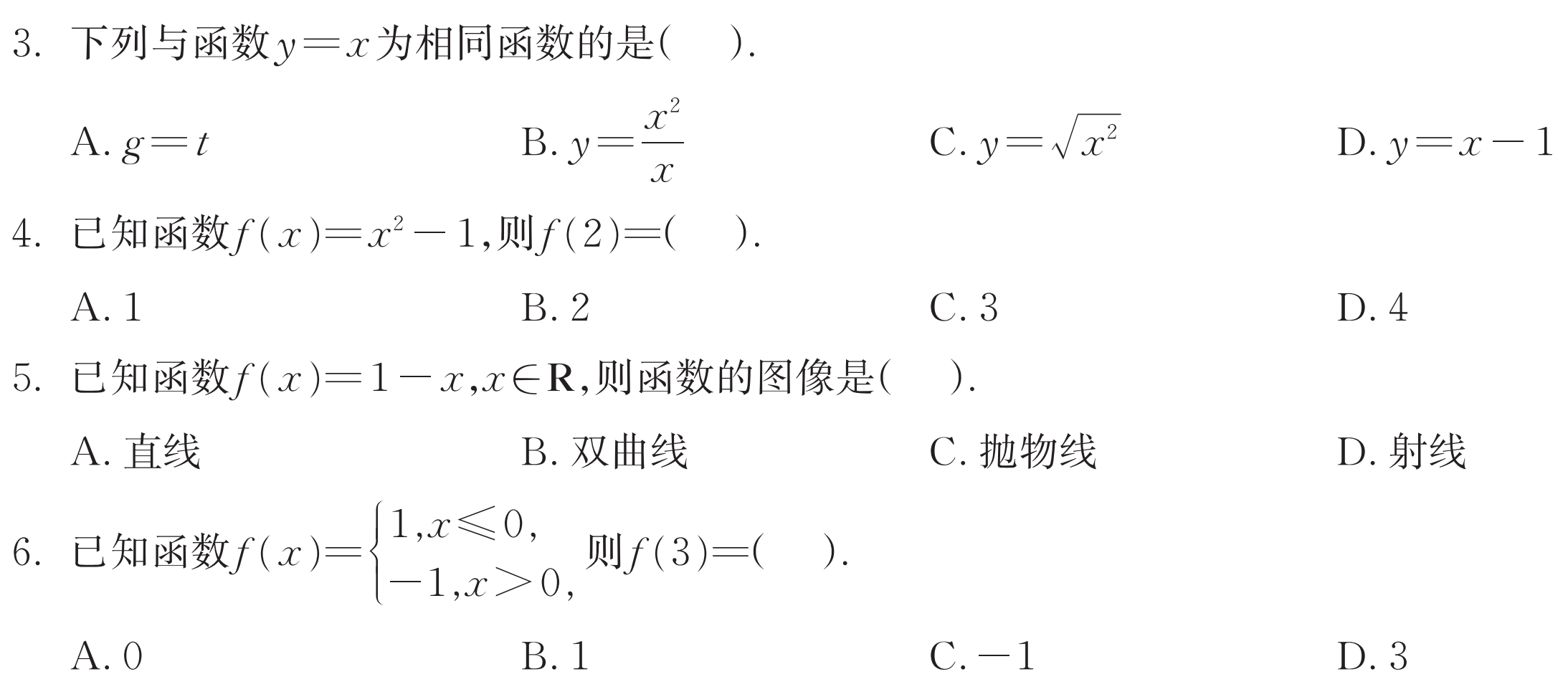 C
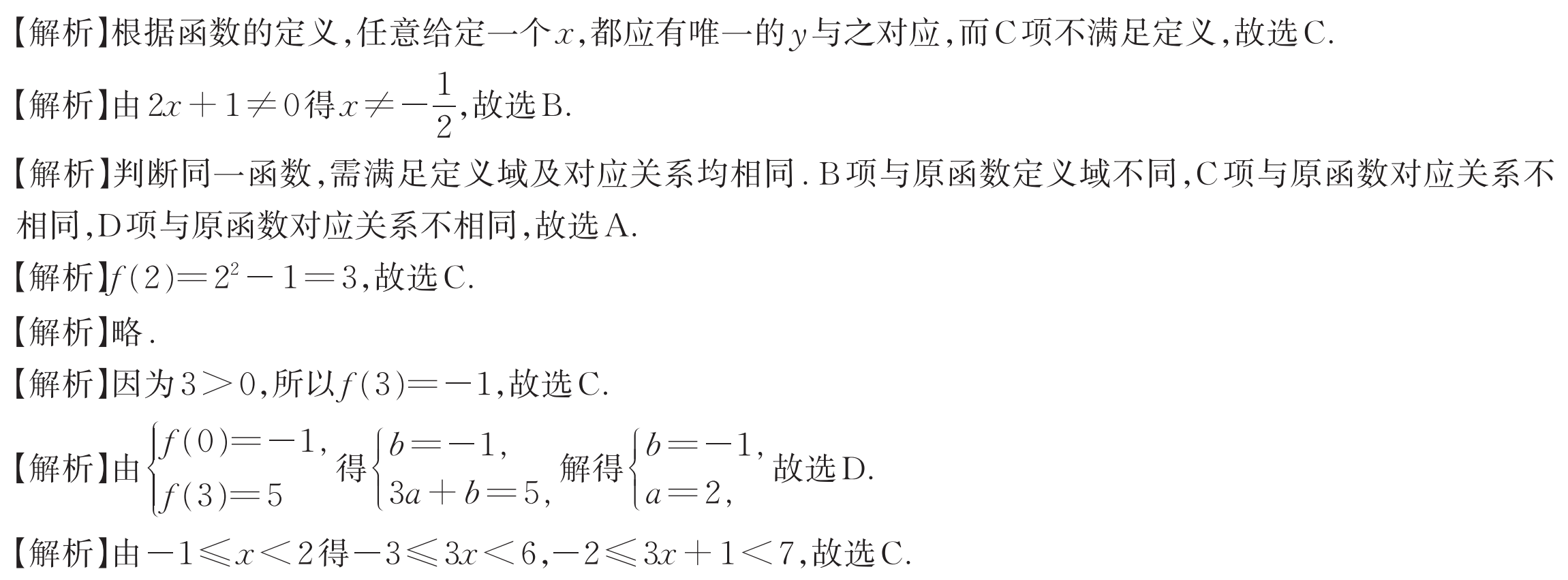 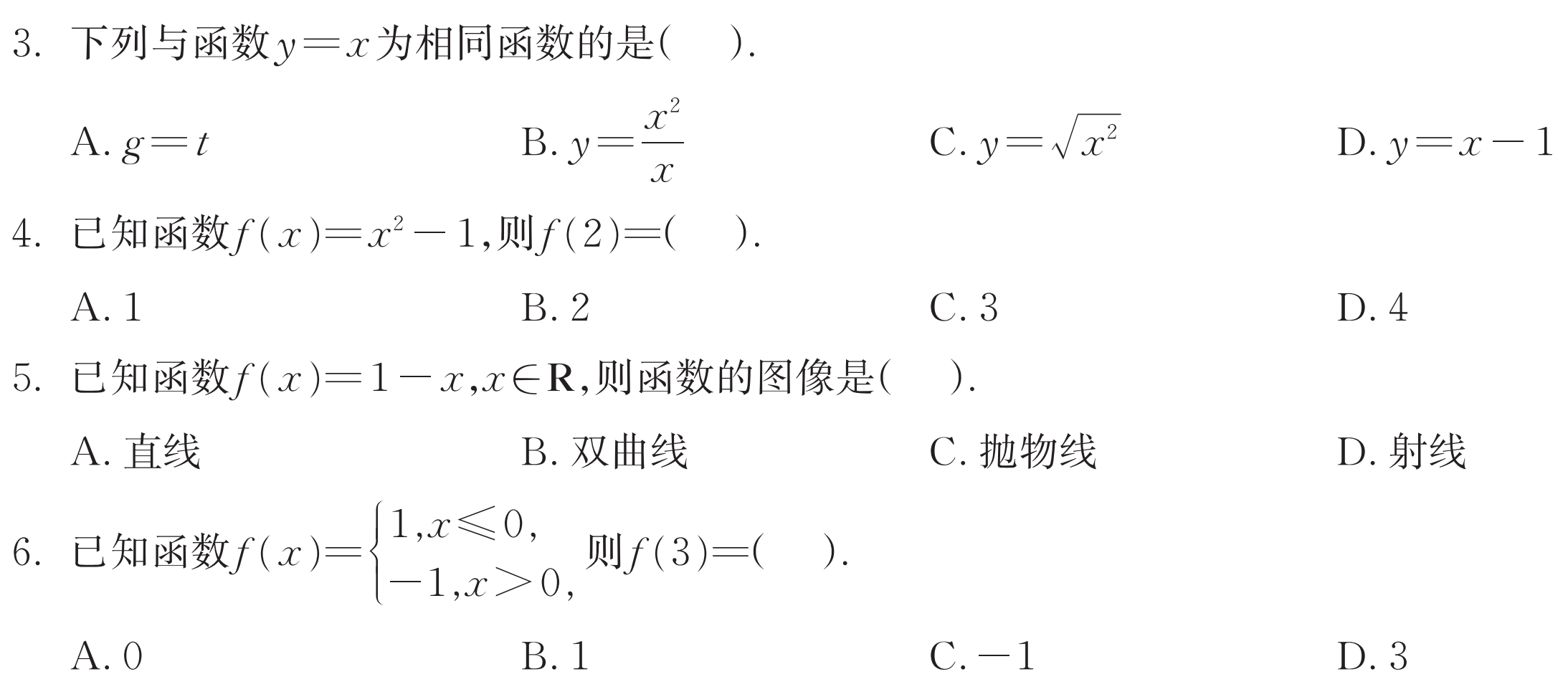 A
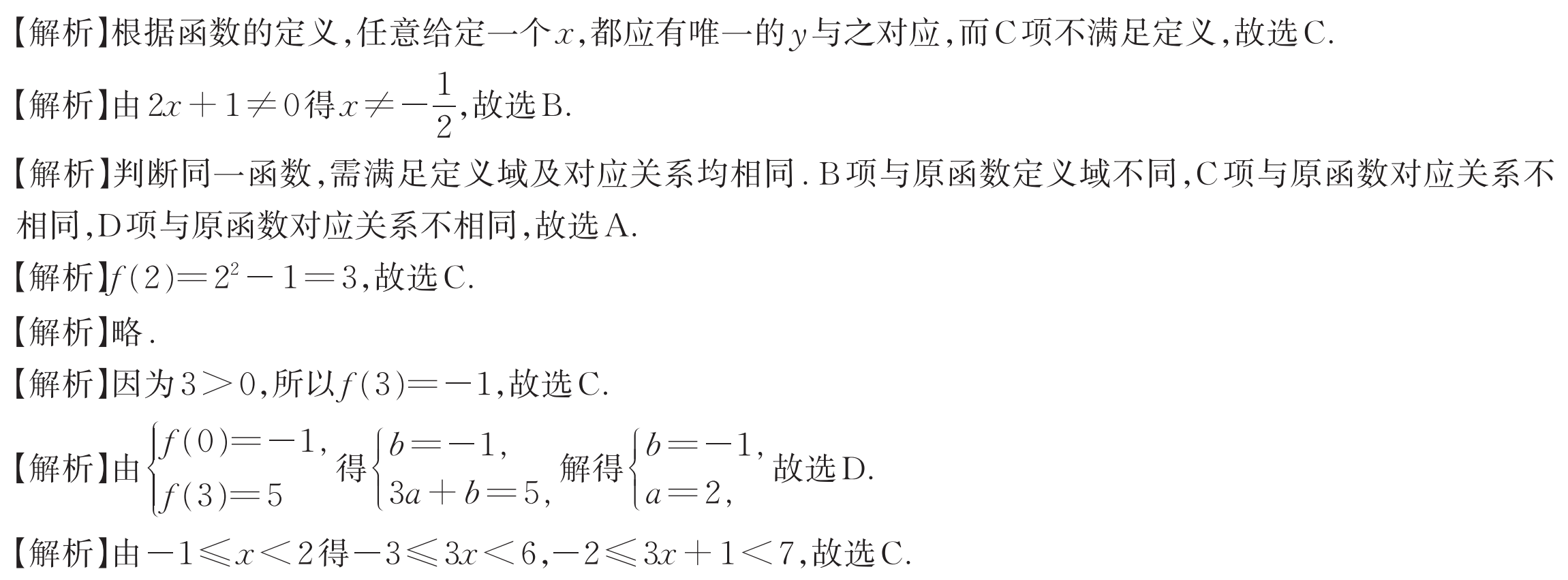 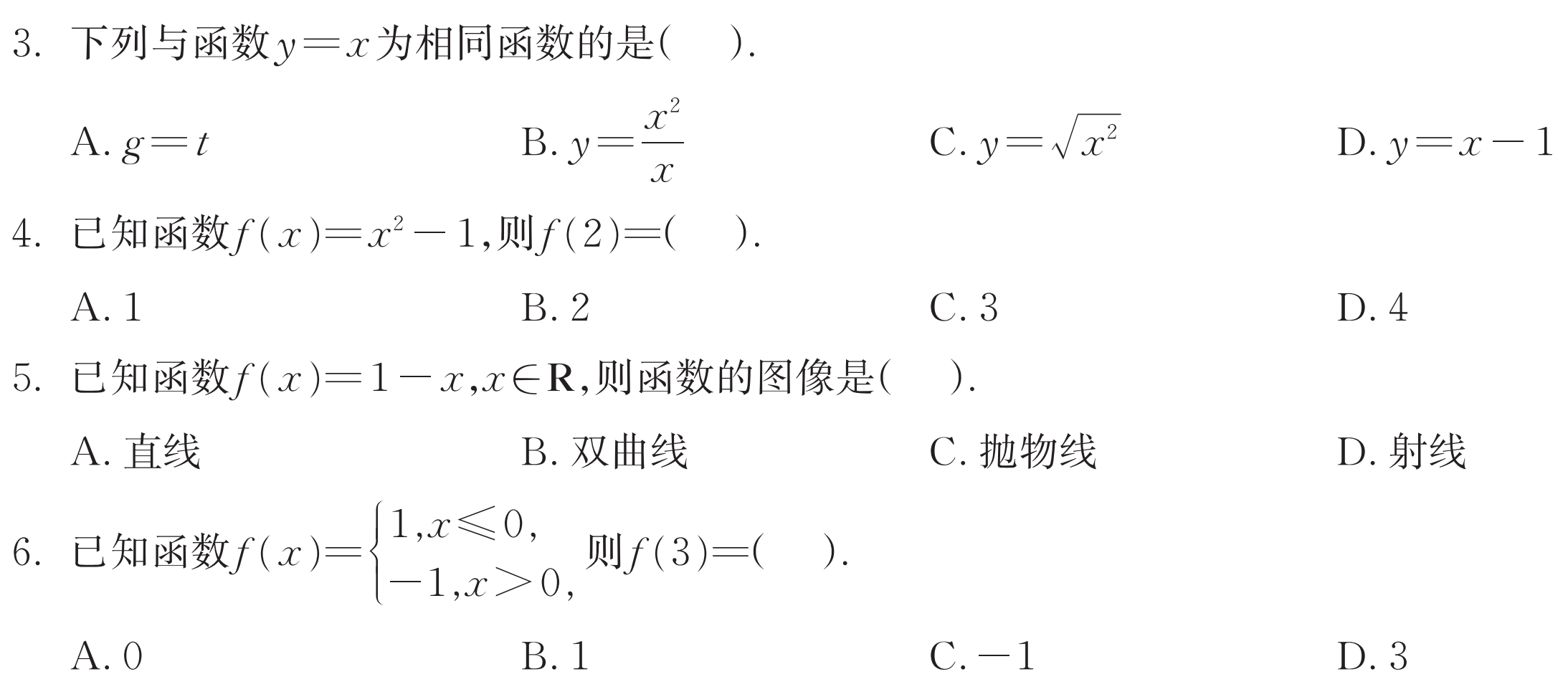 C
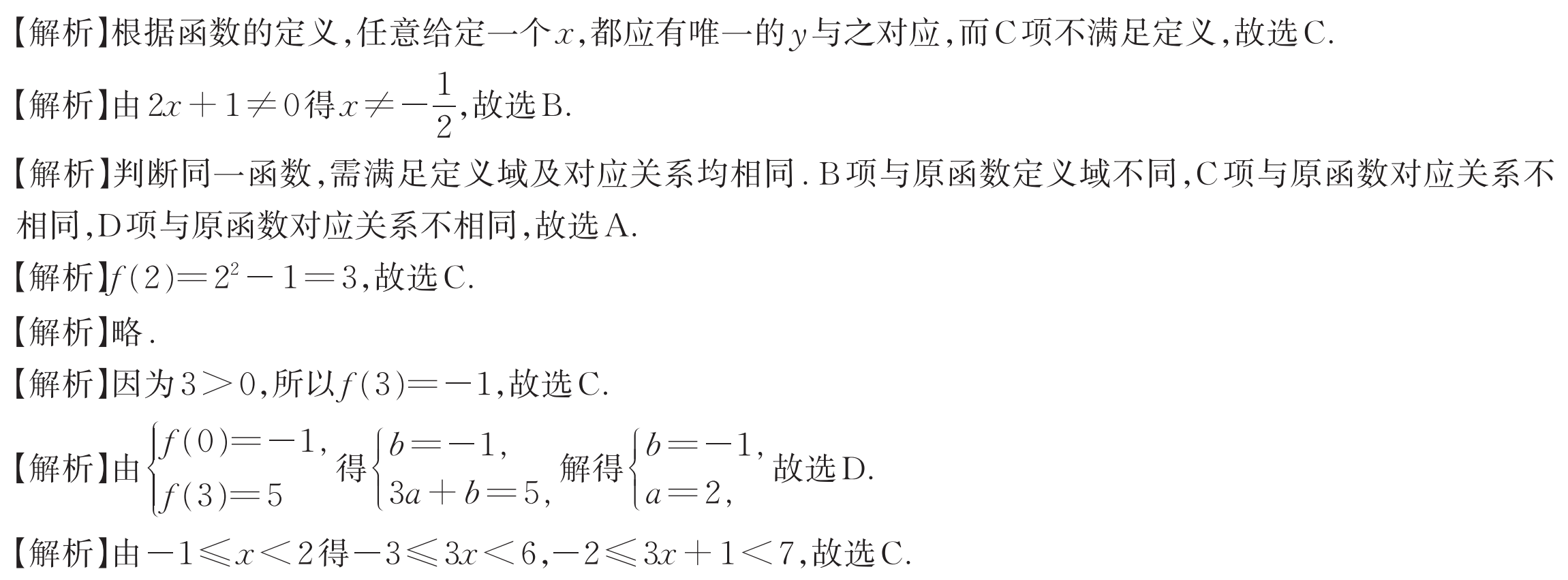 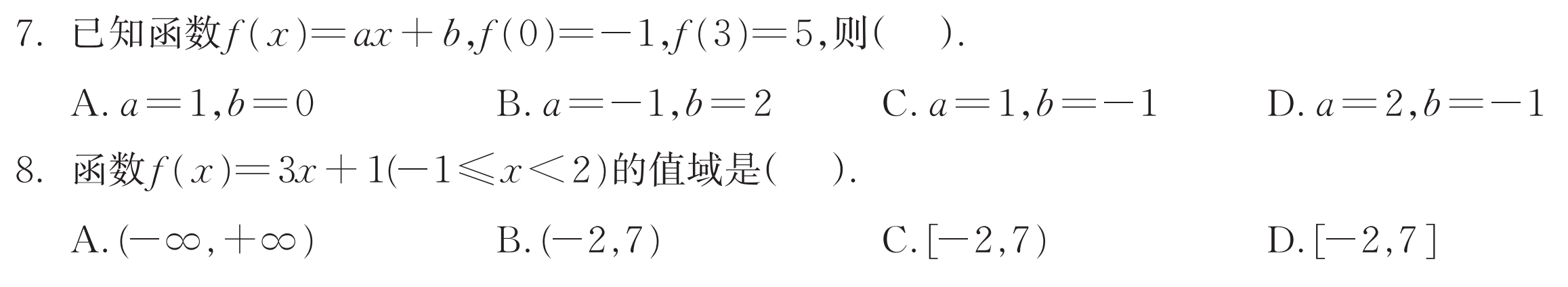 D
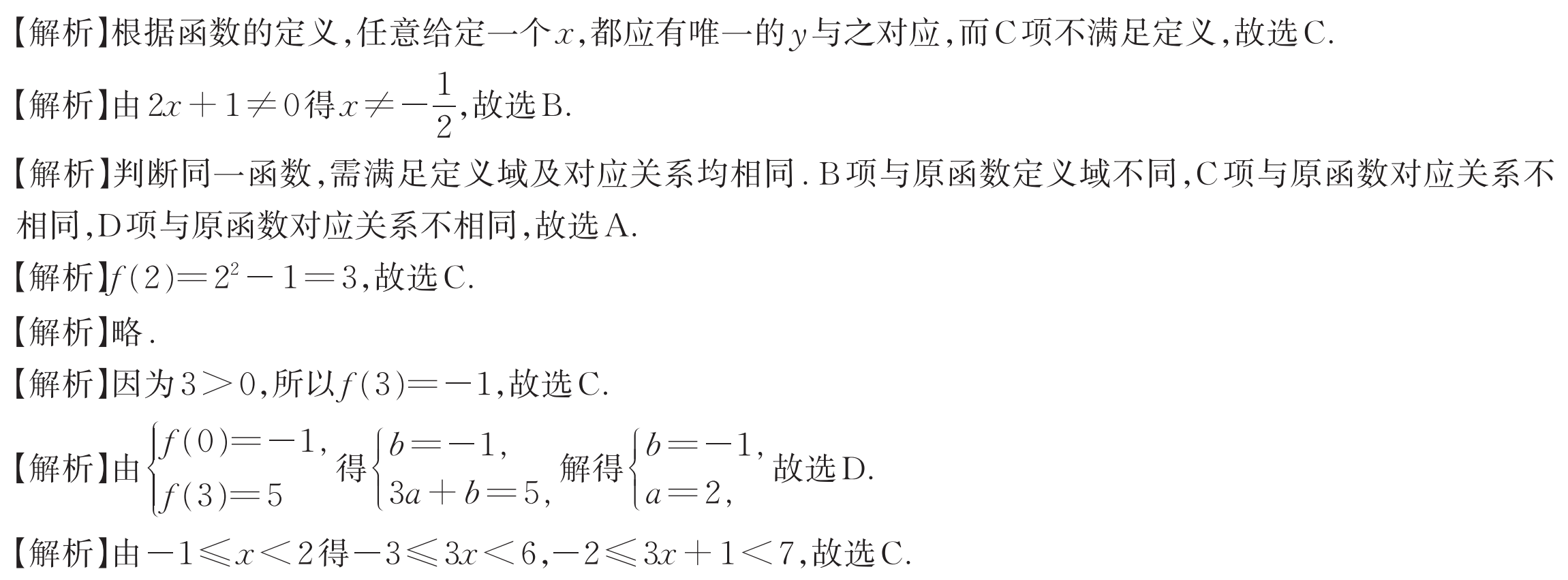 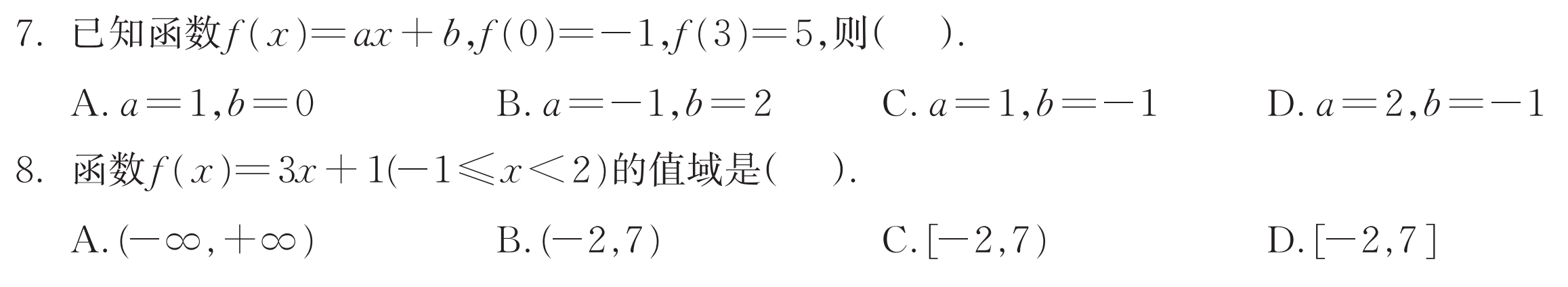 C
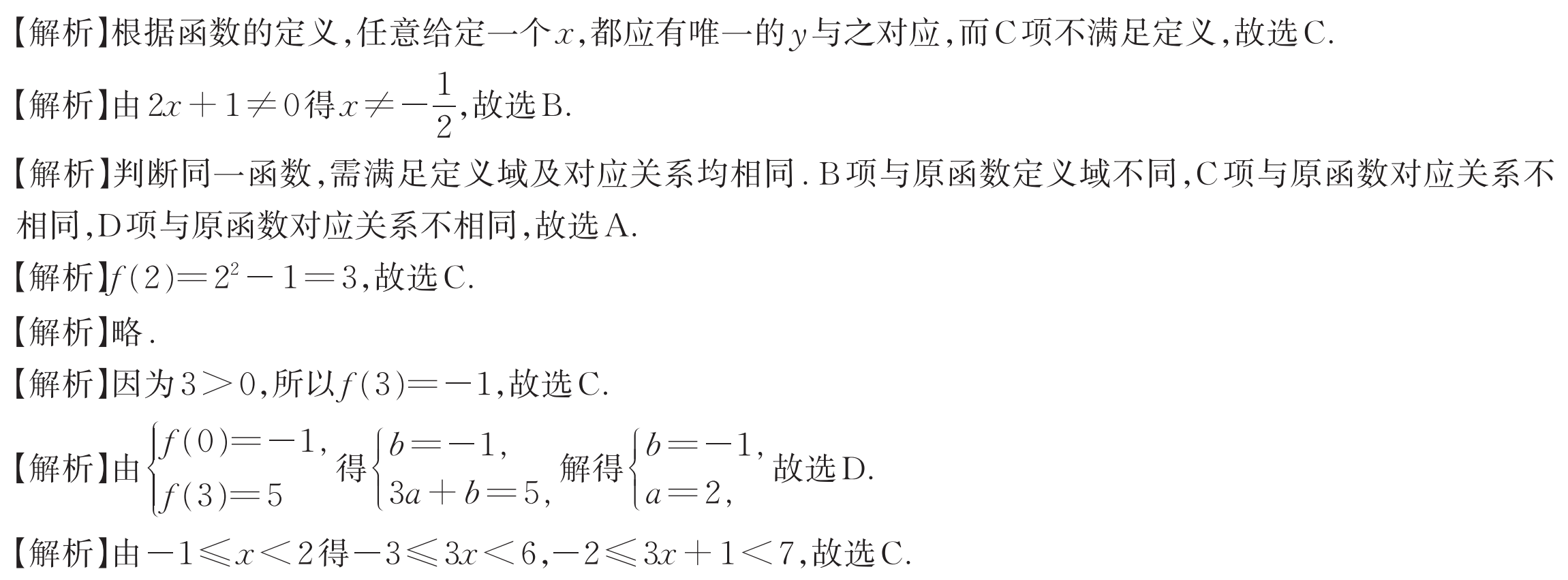 二、填空题
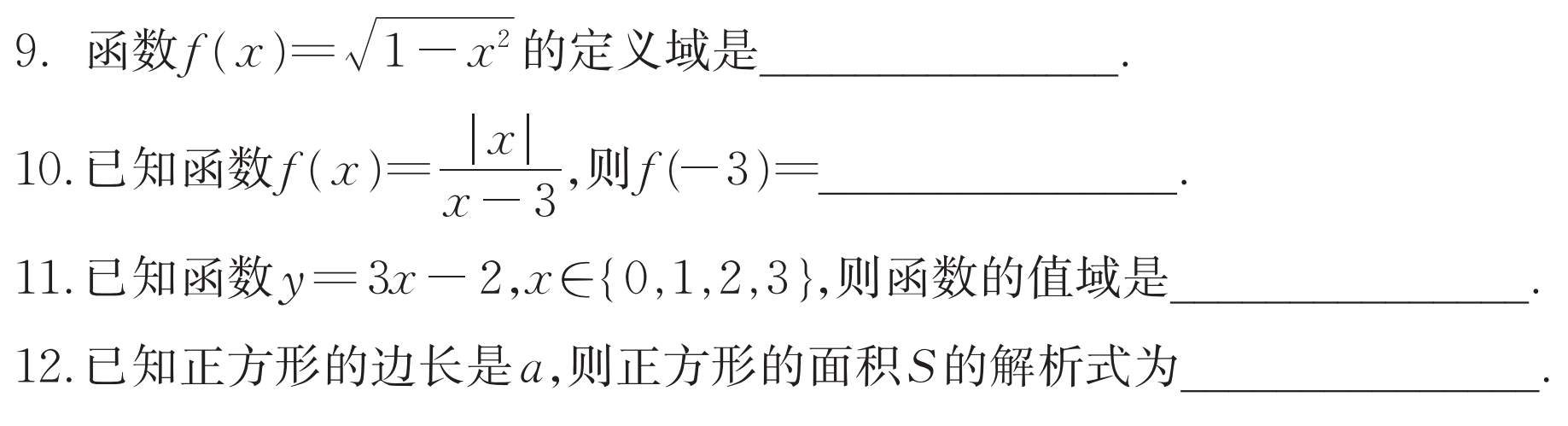 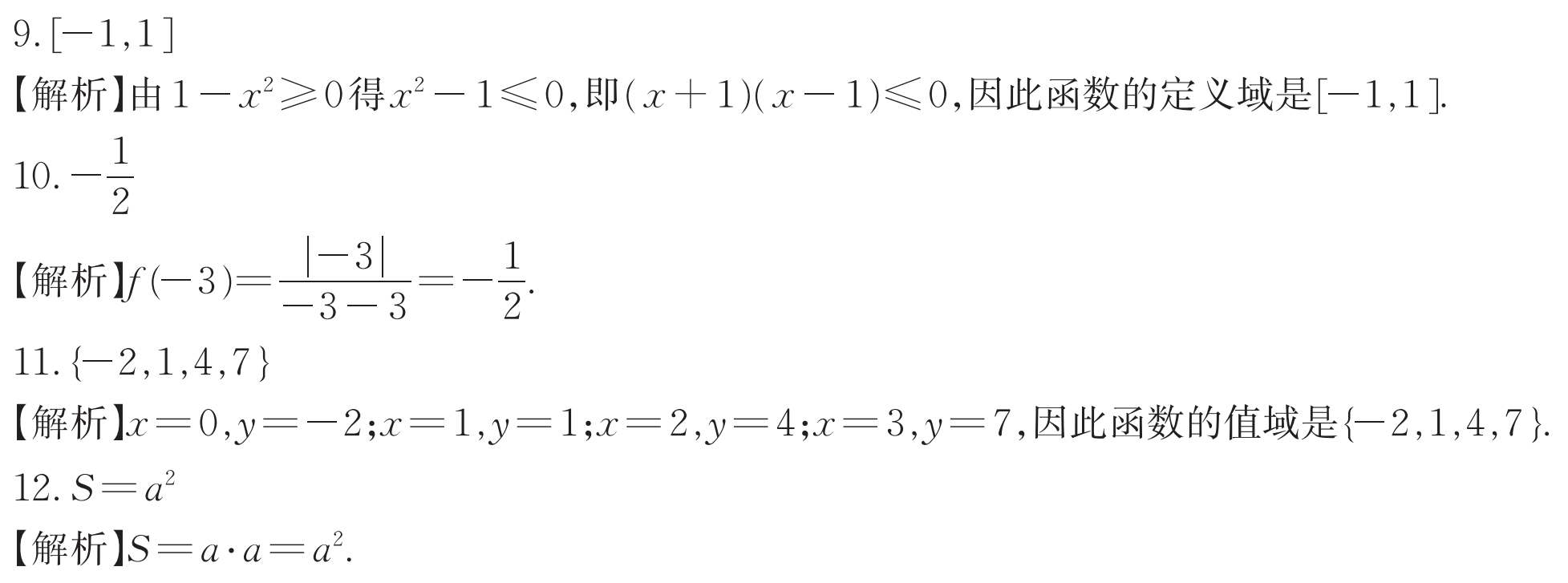 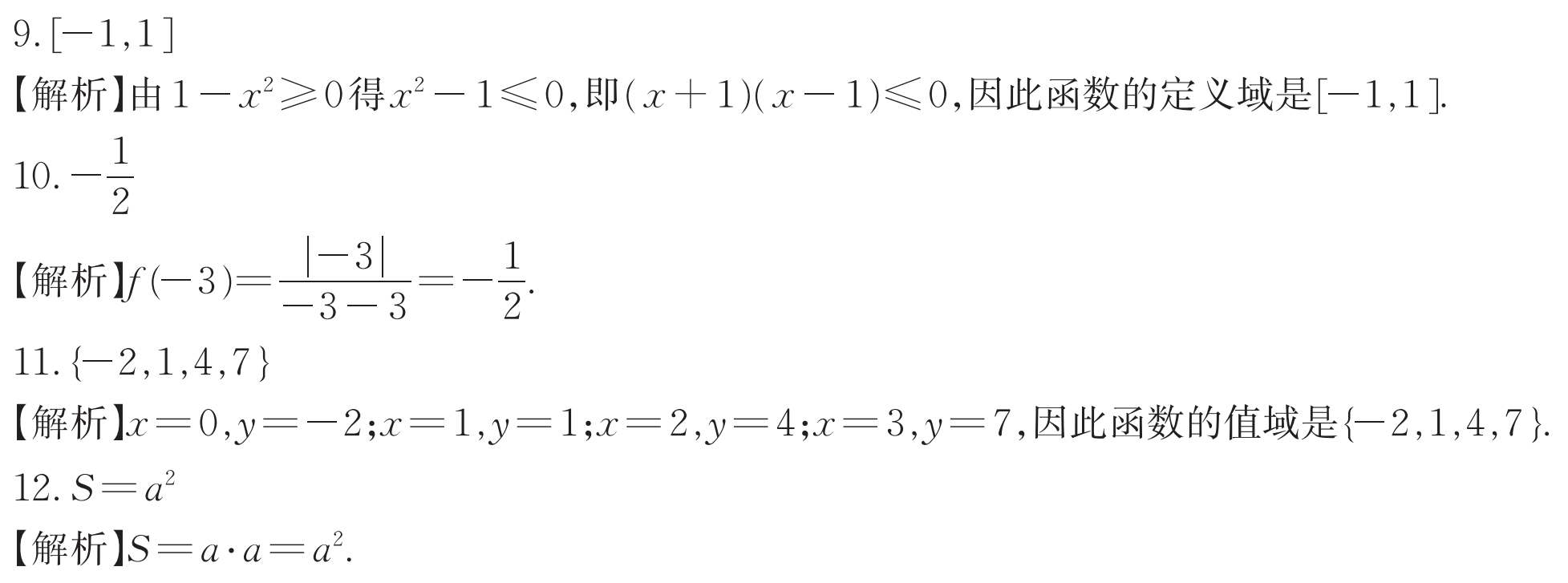 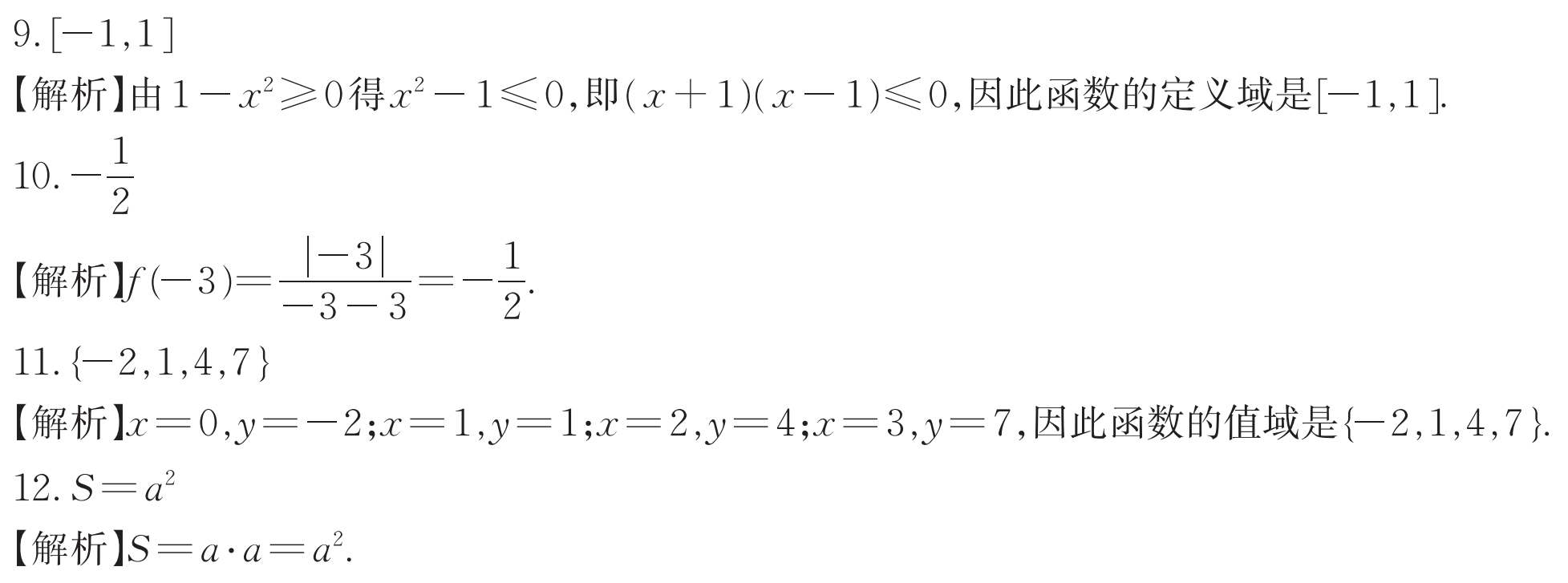 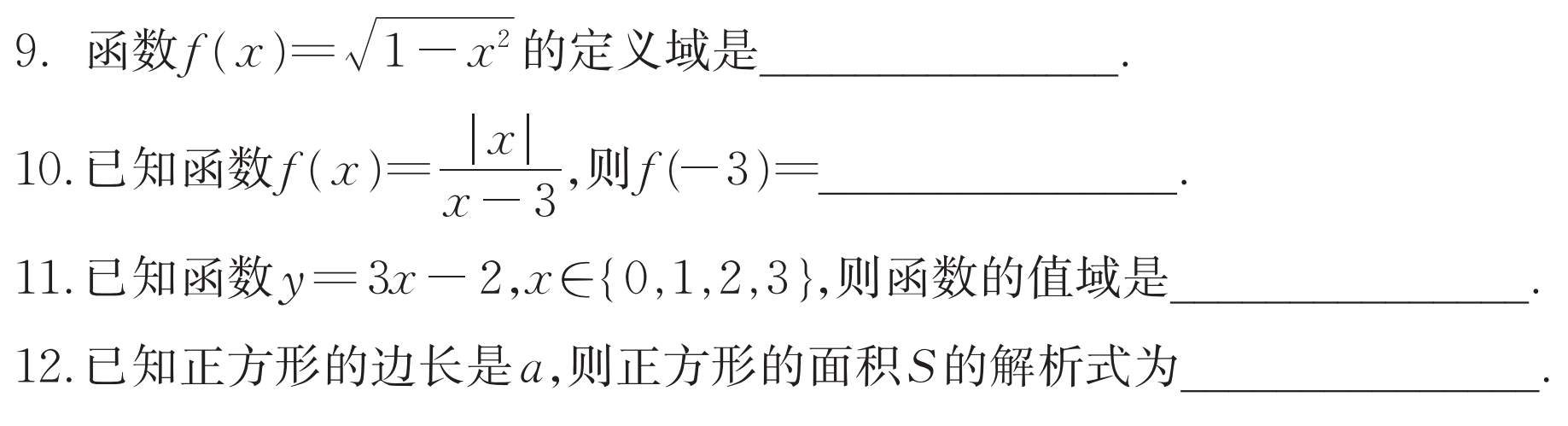 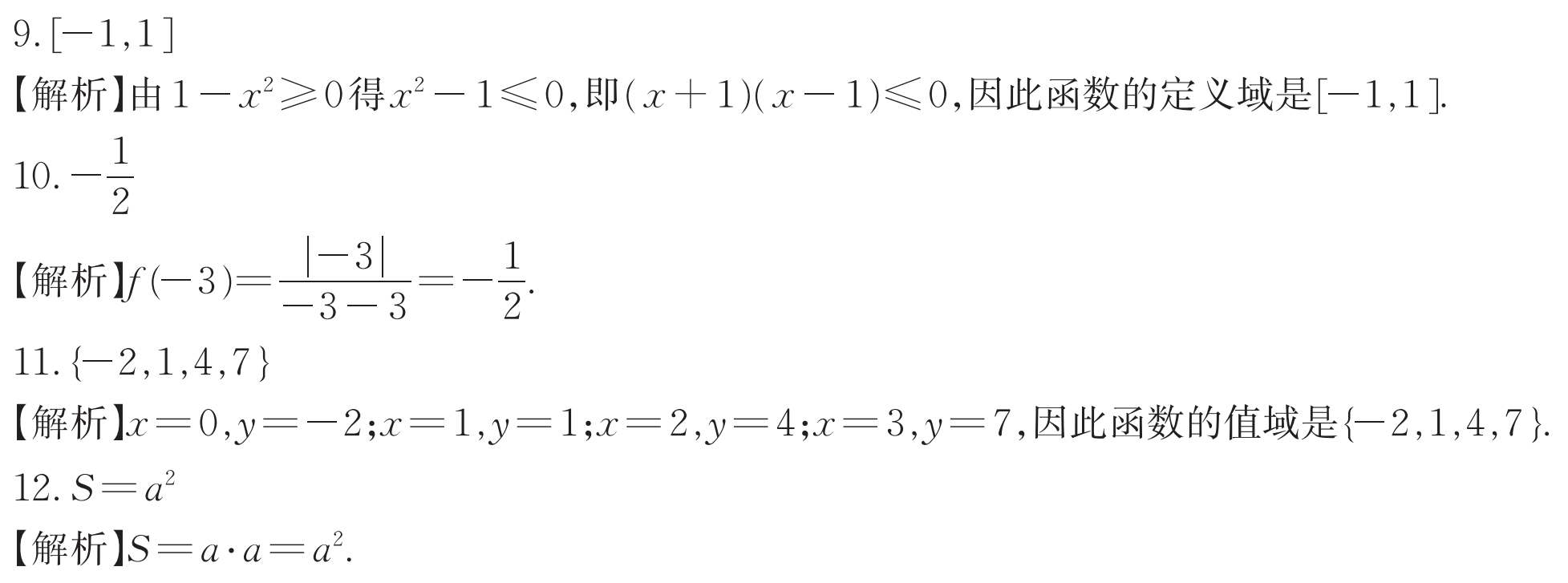 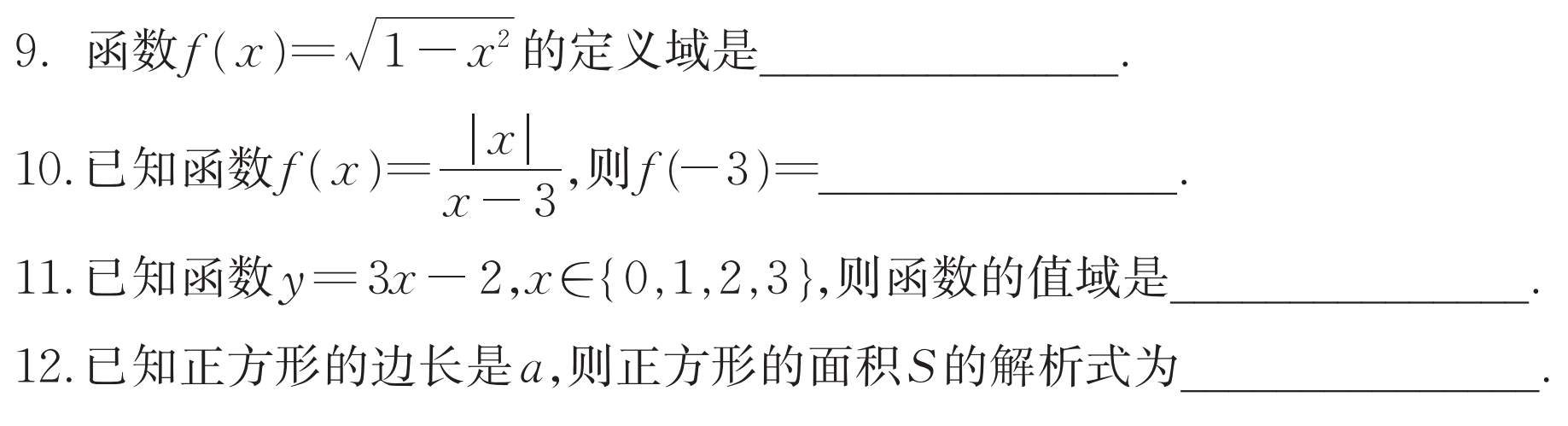 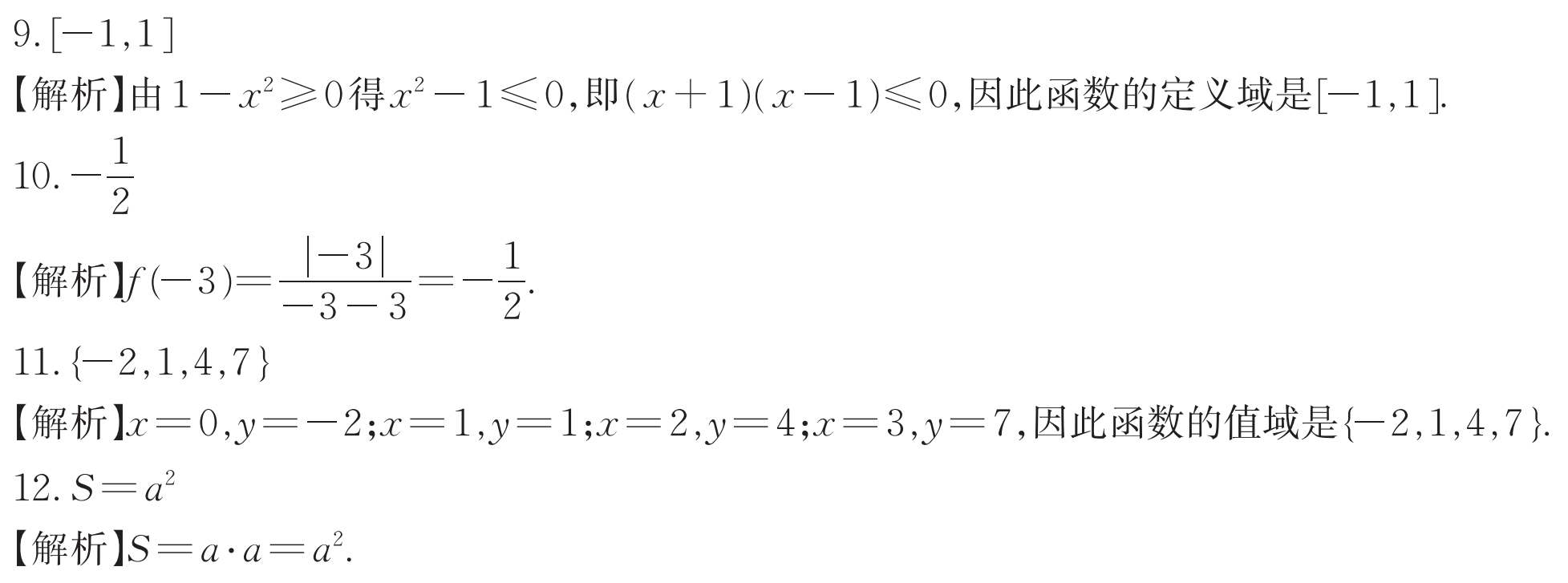 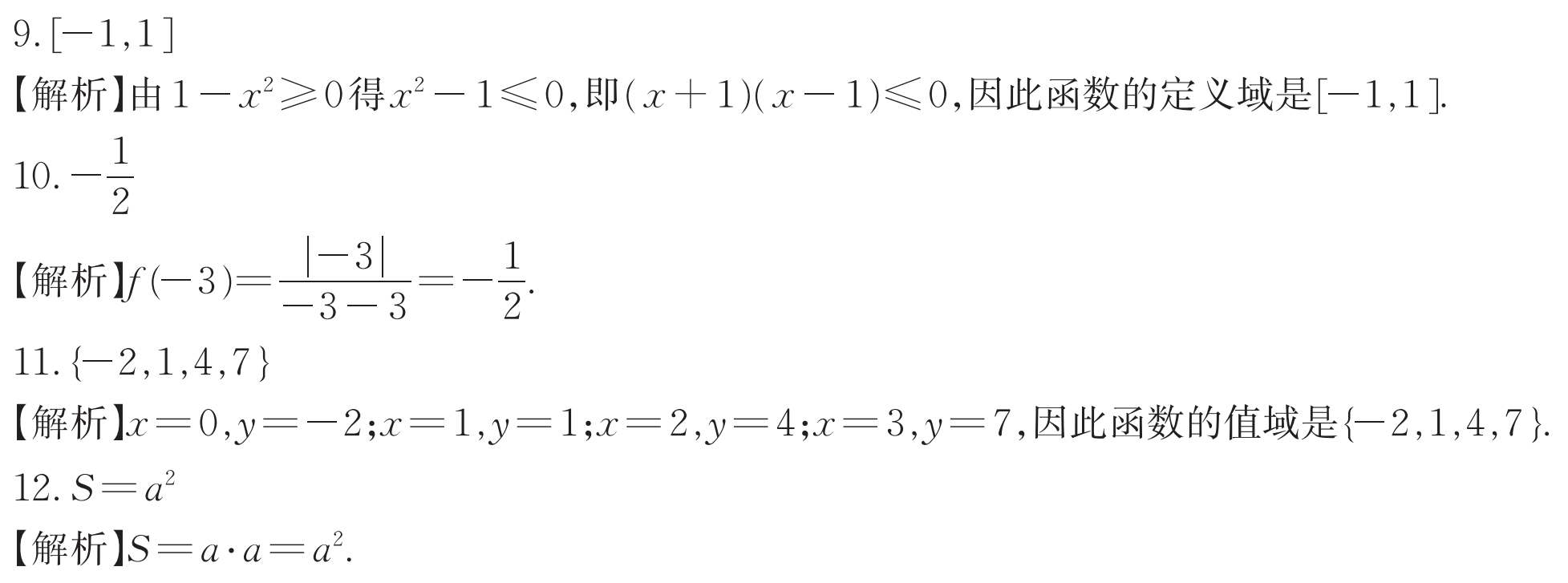 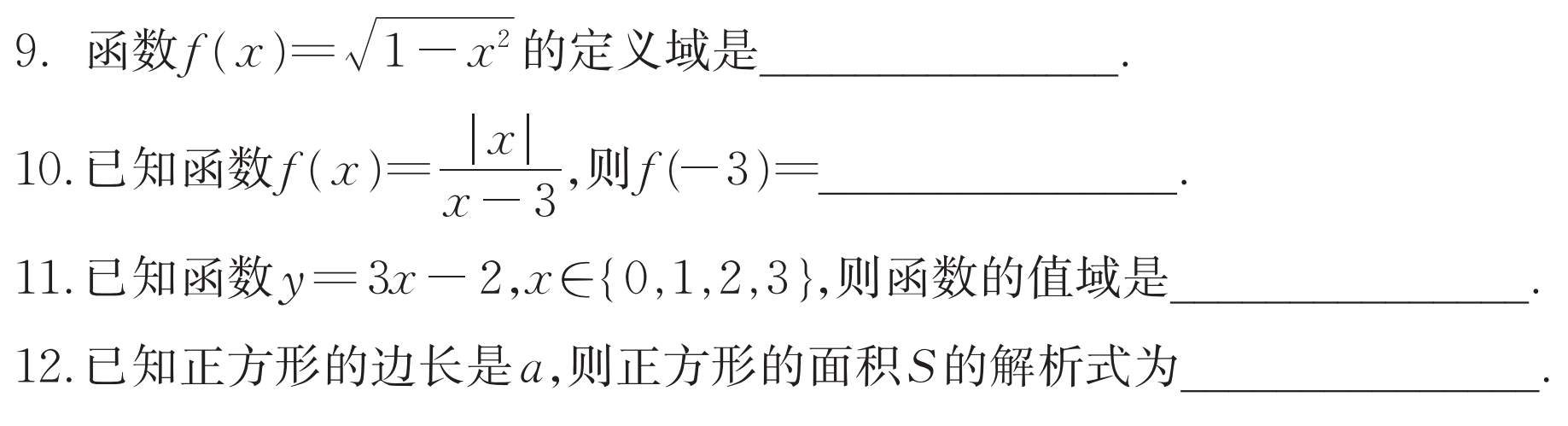 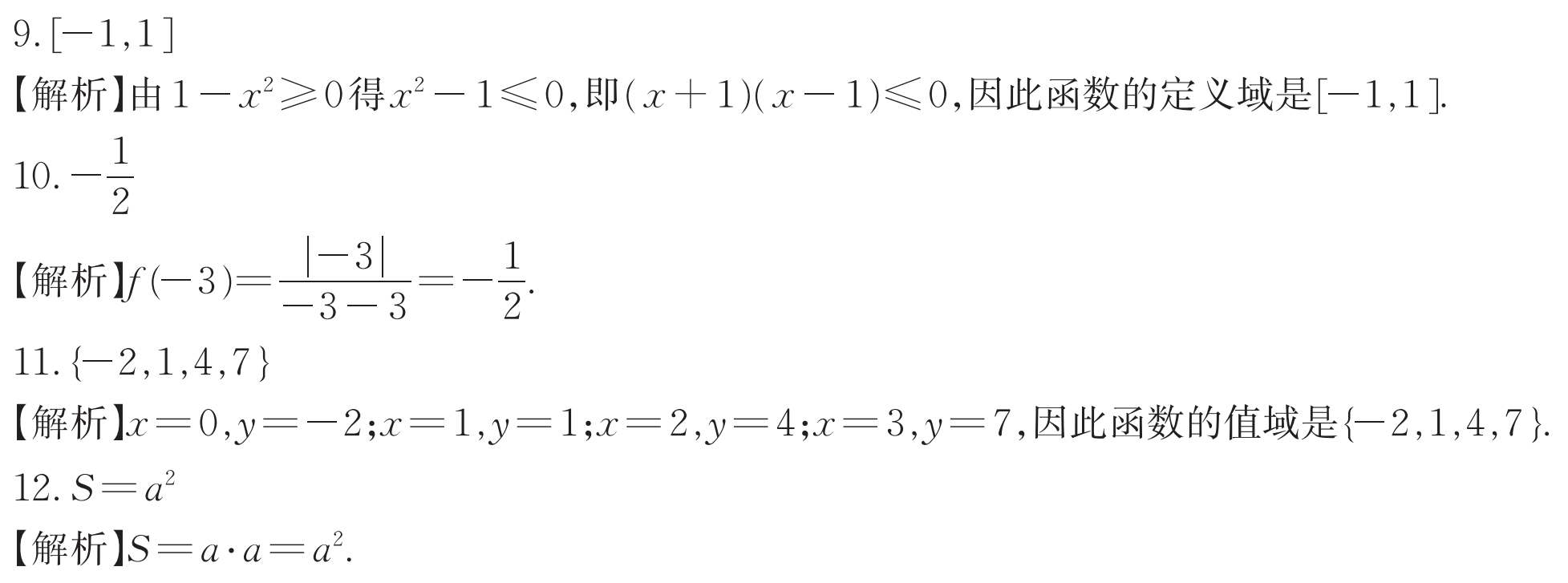 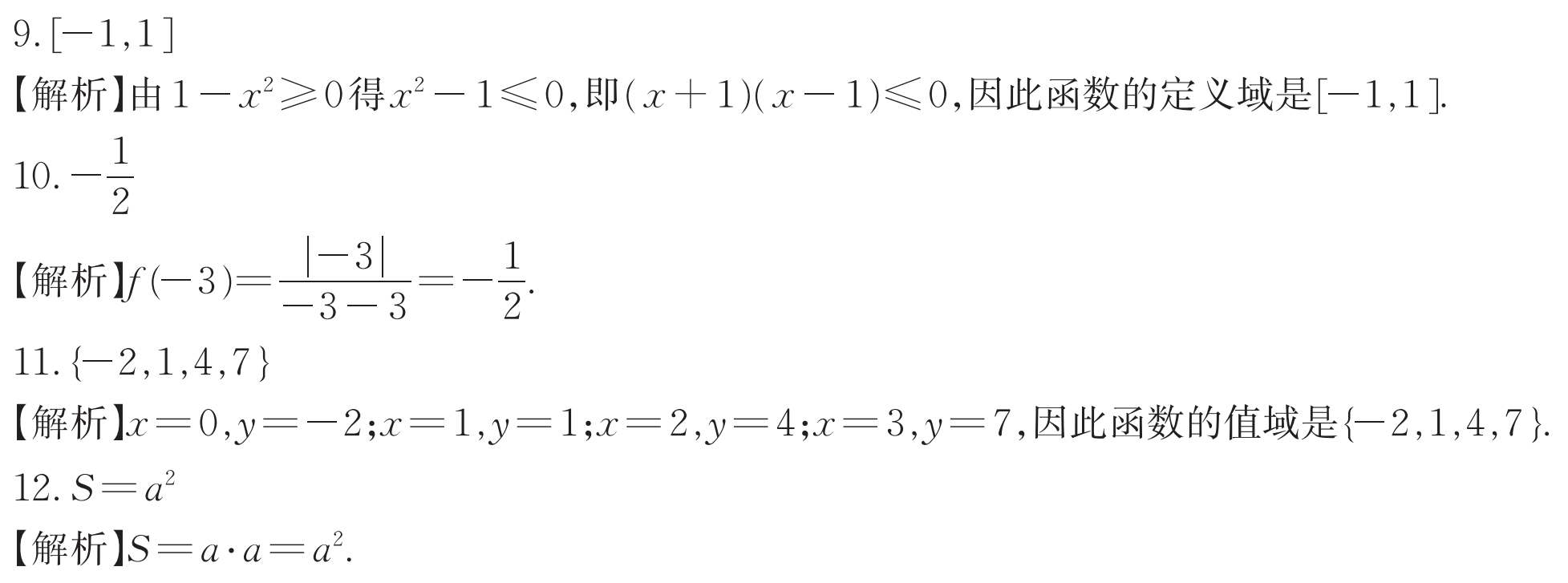 一、选择题
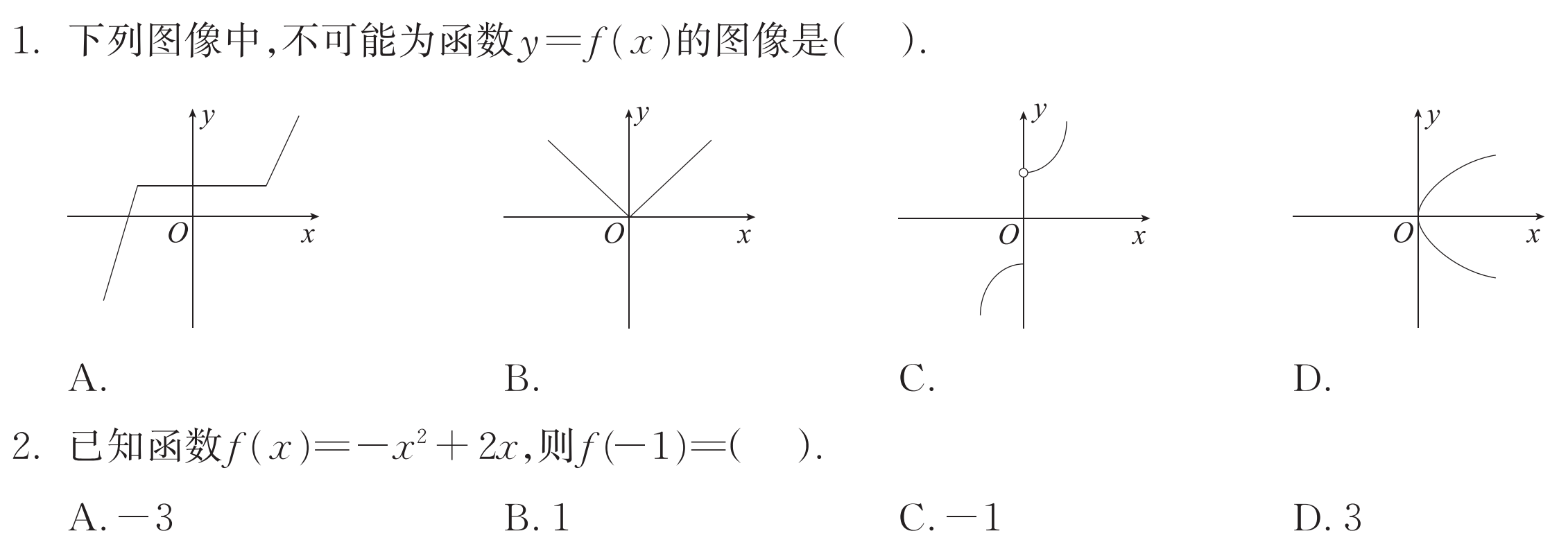 D
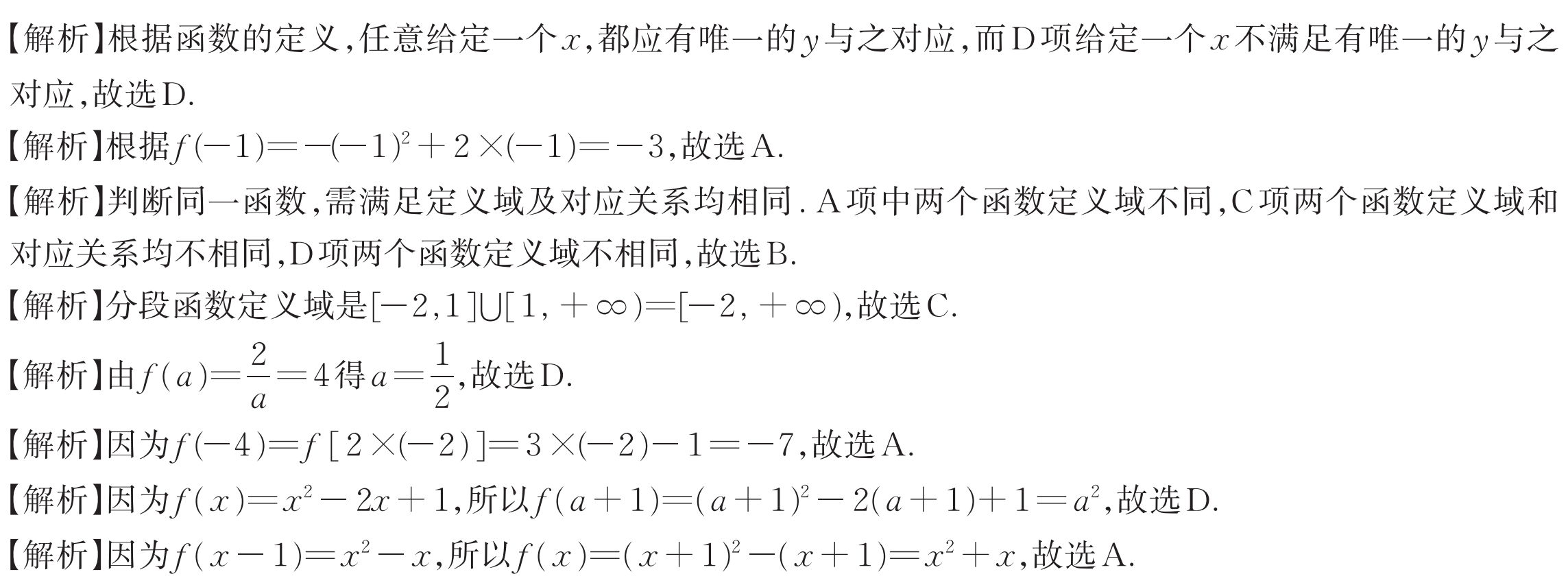 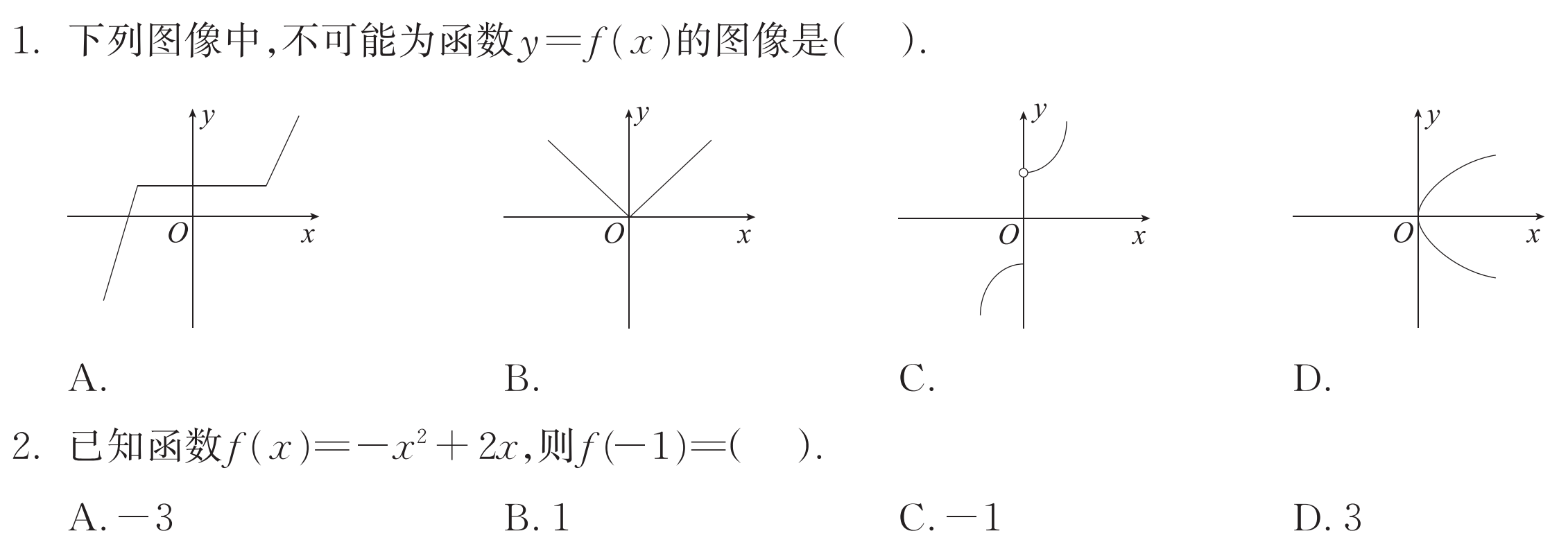 A
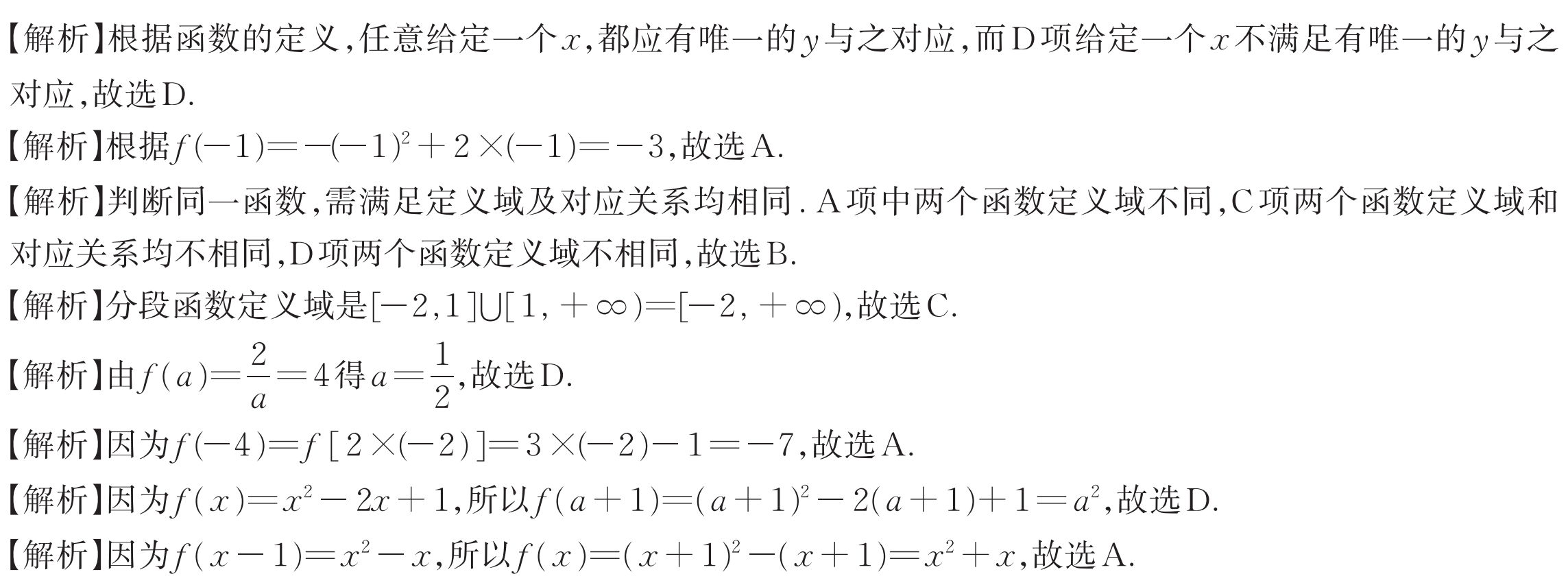 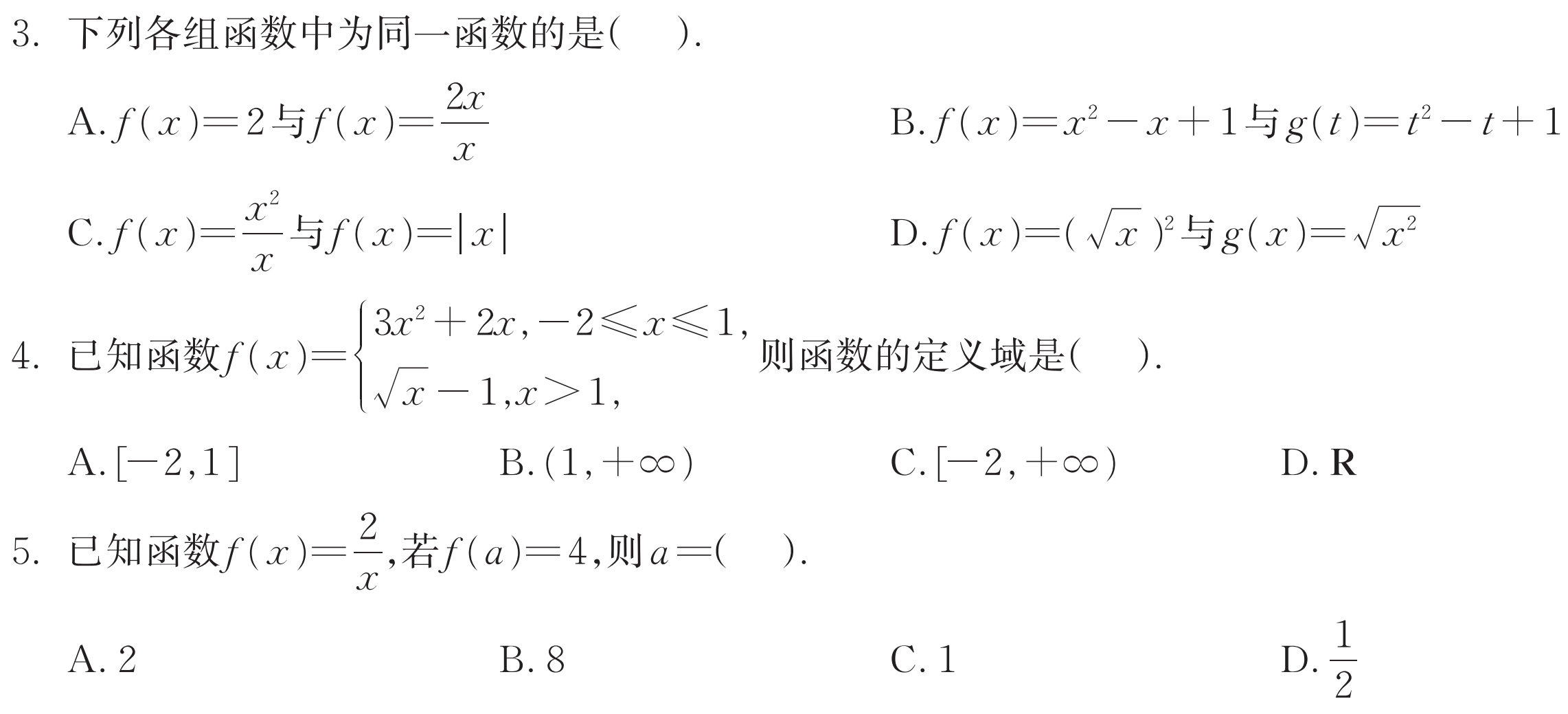 B
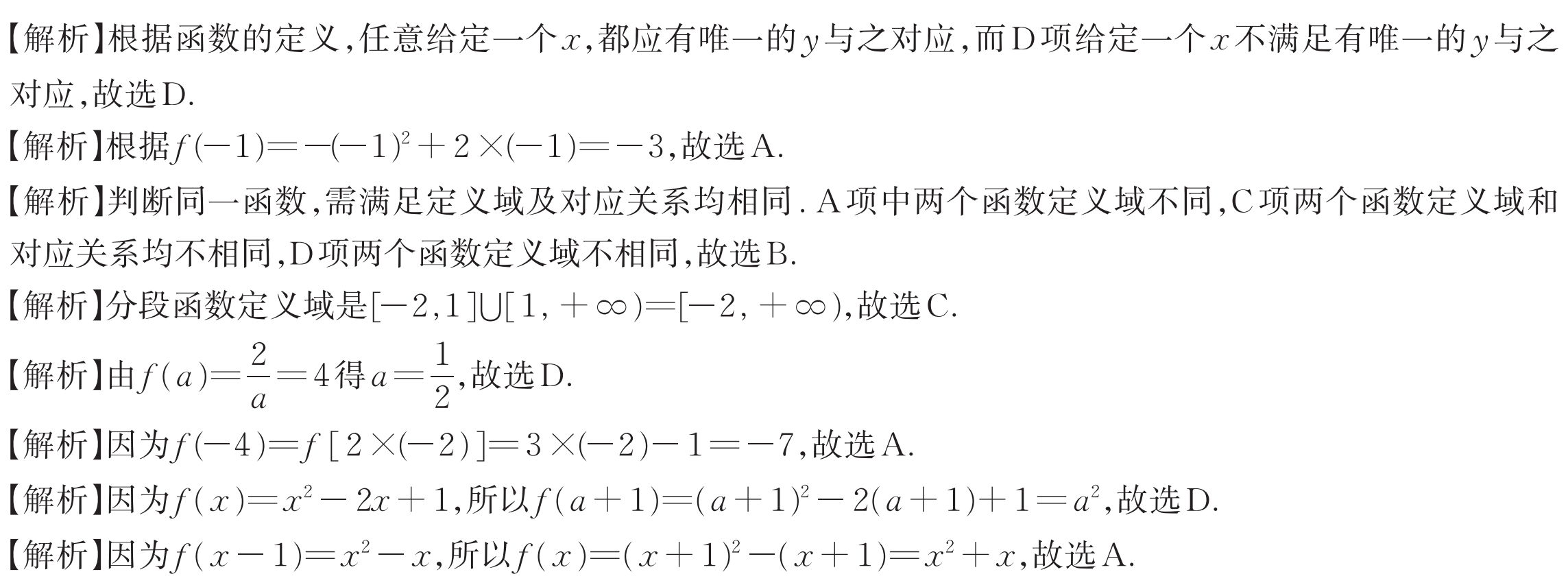 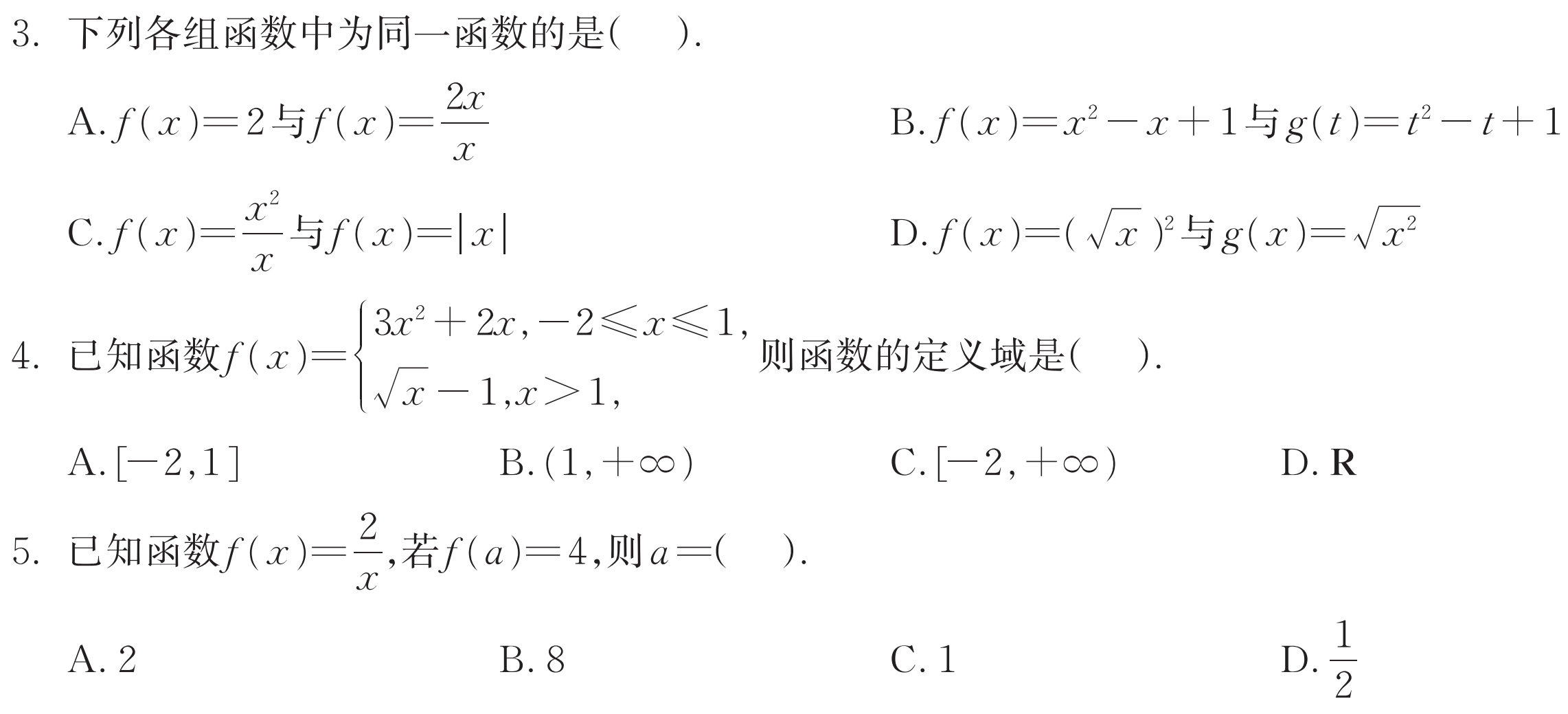 C
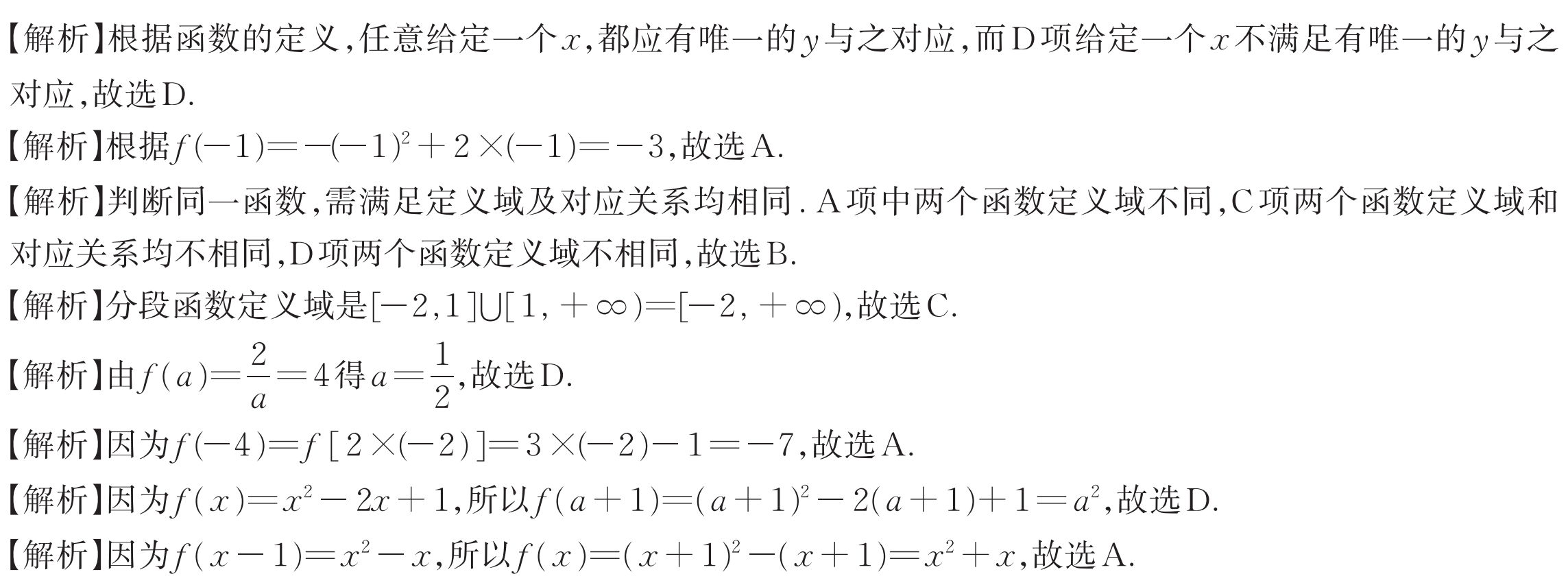 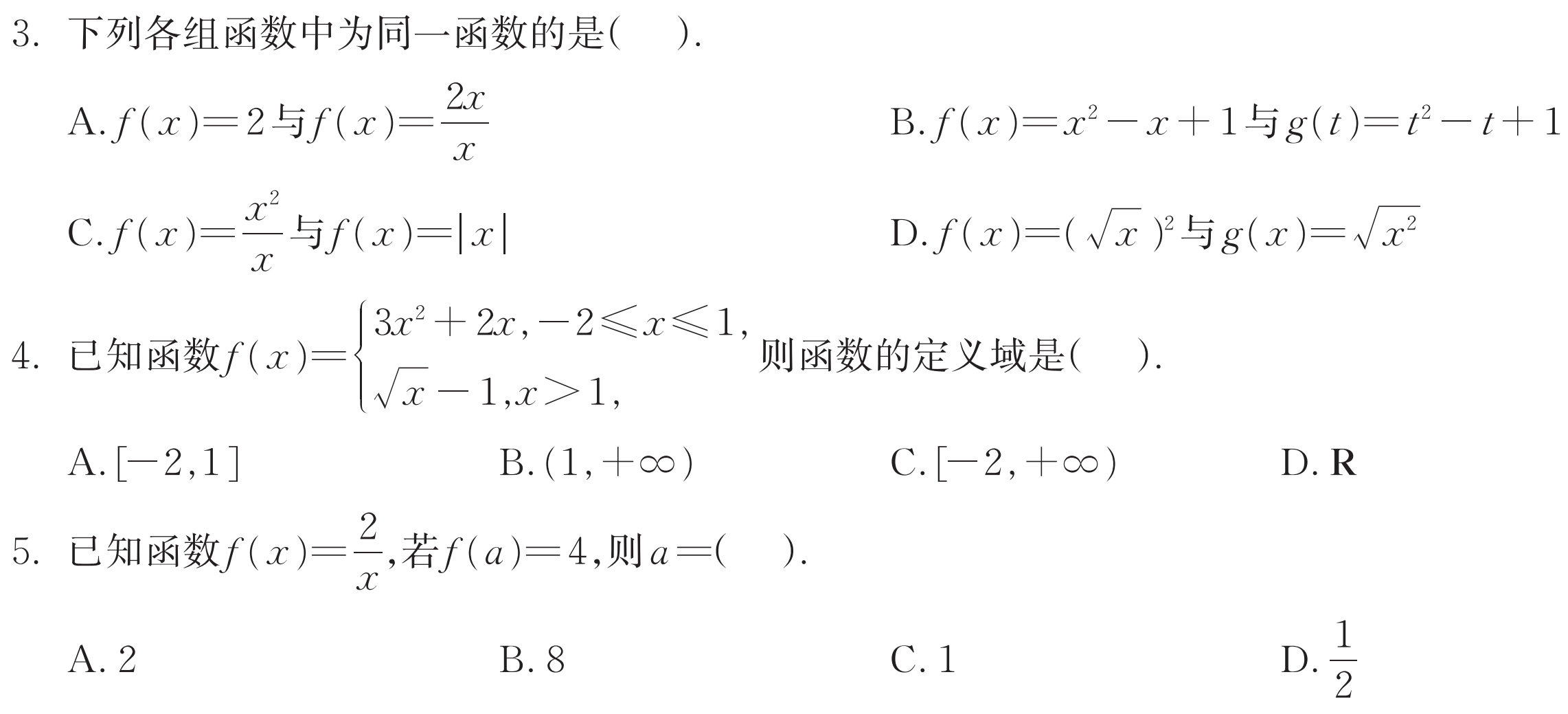 D
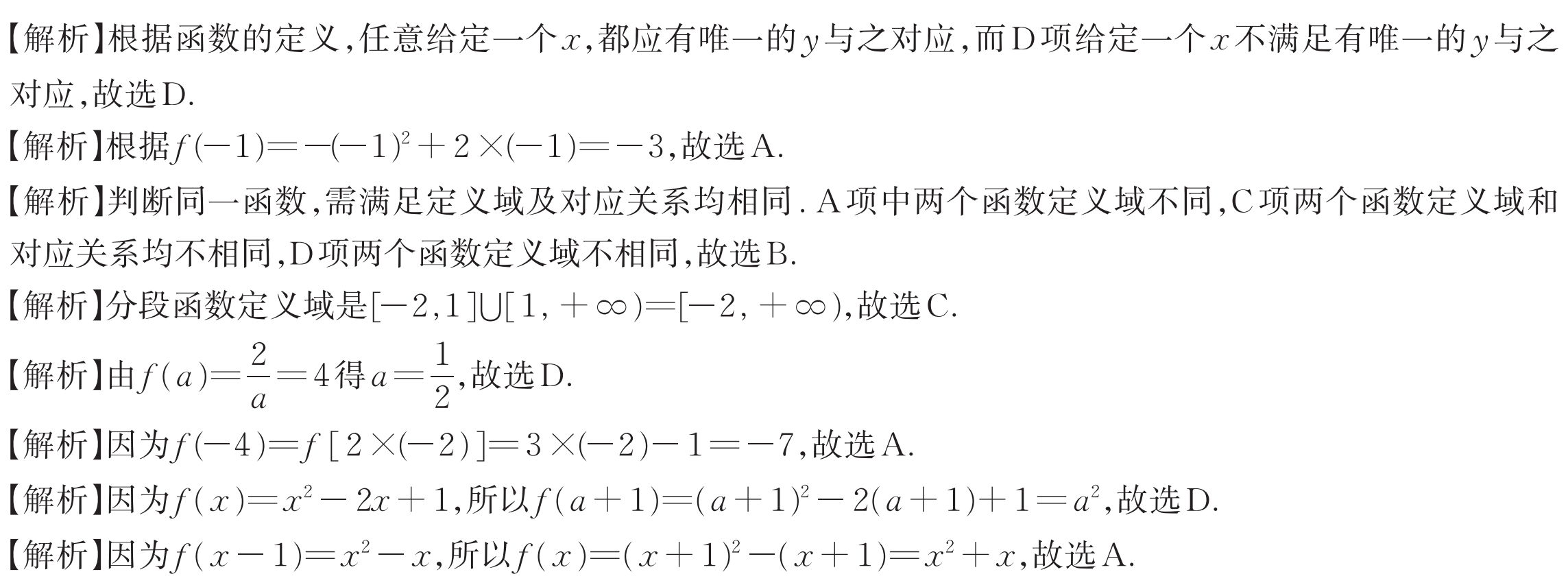 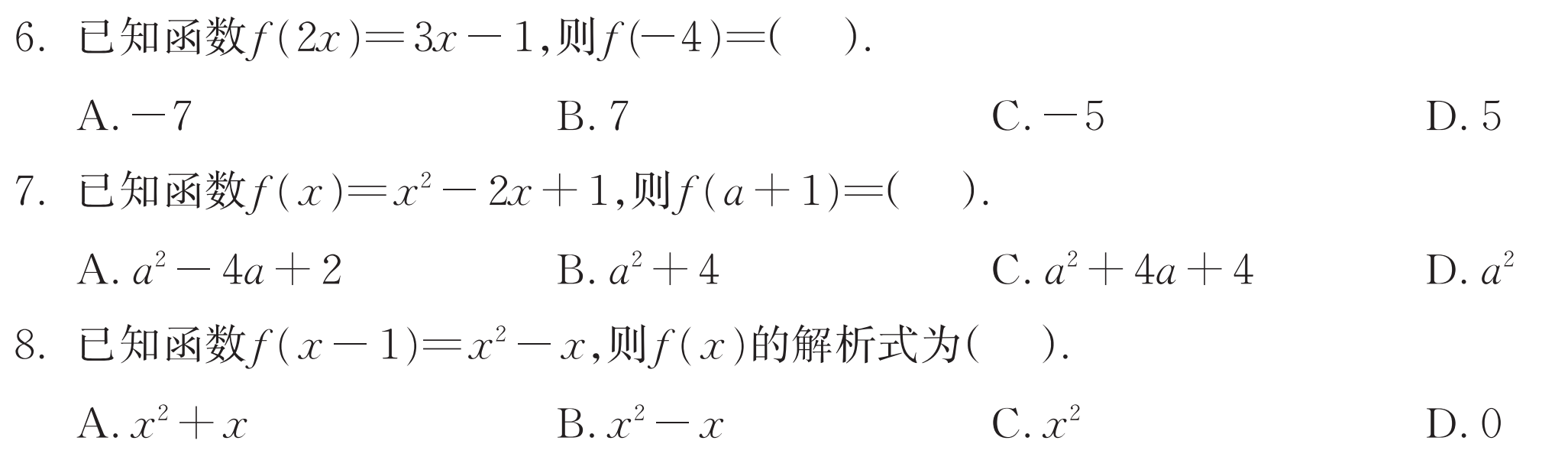 A
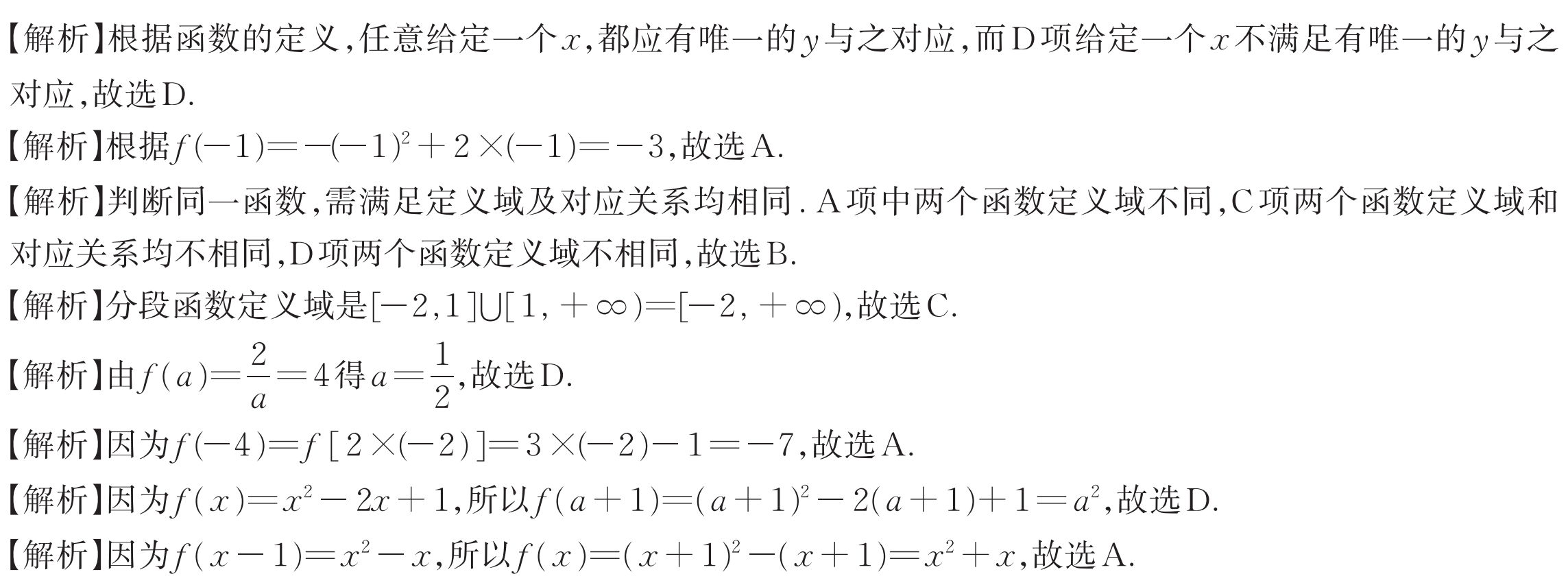 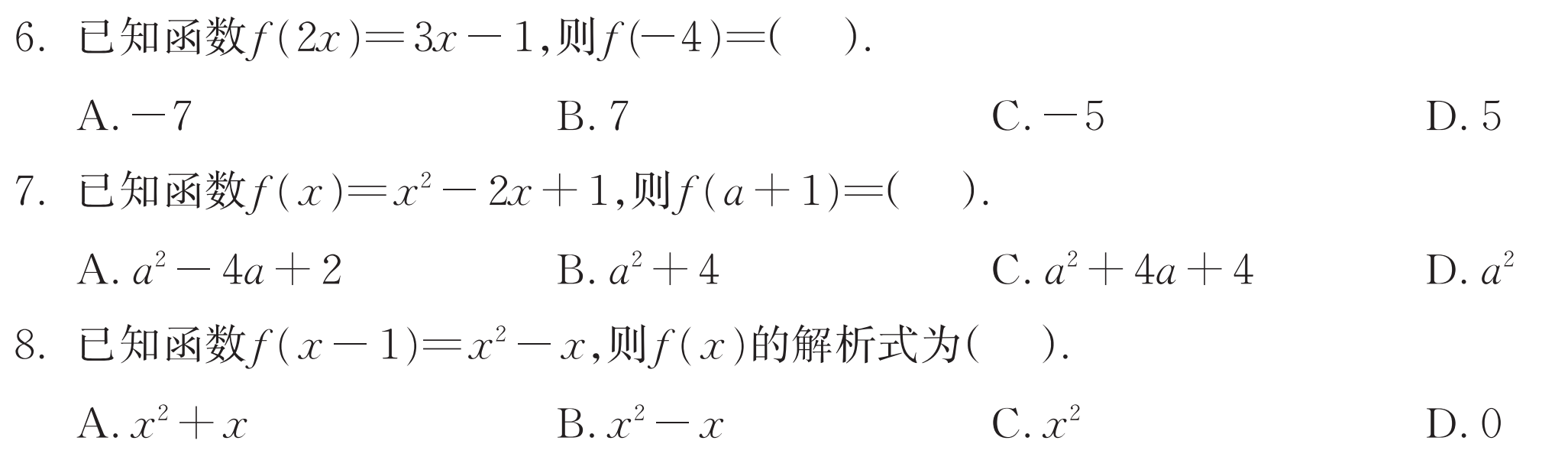 D
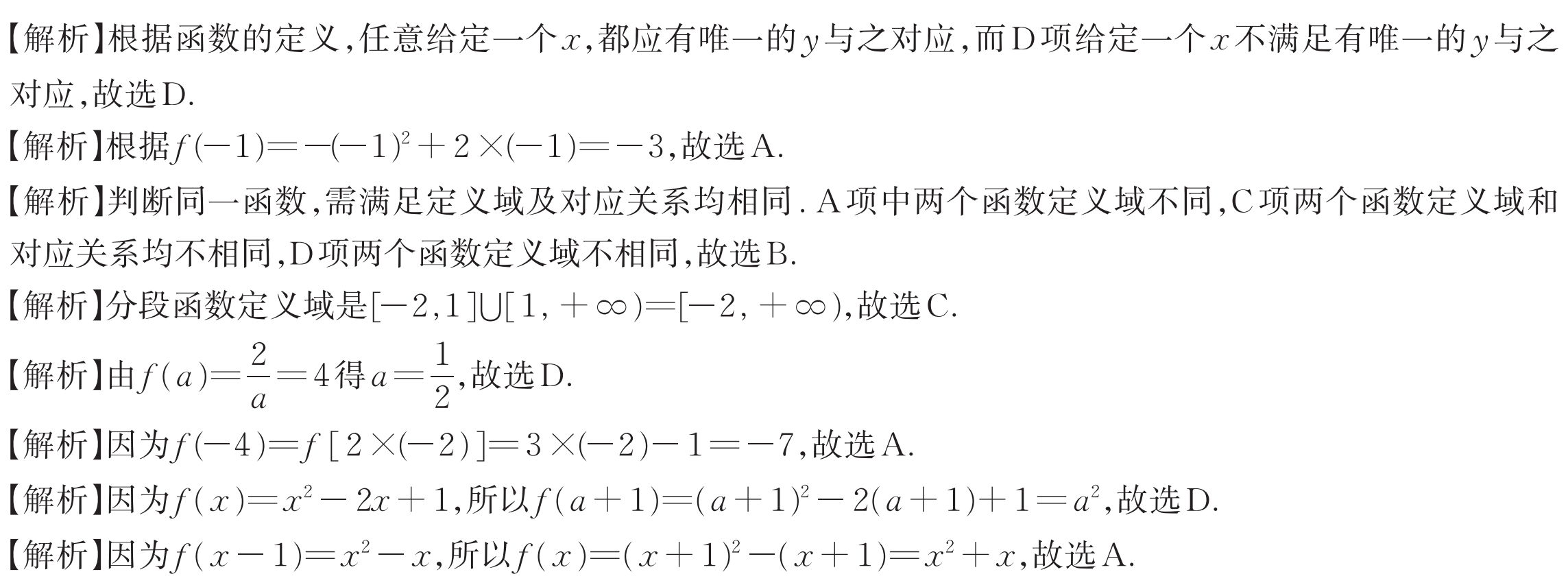 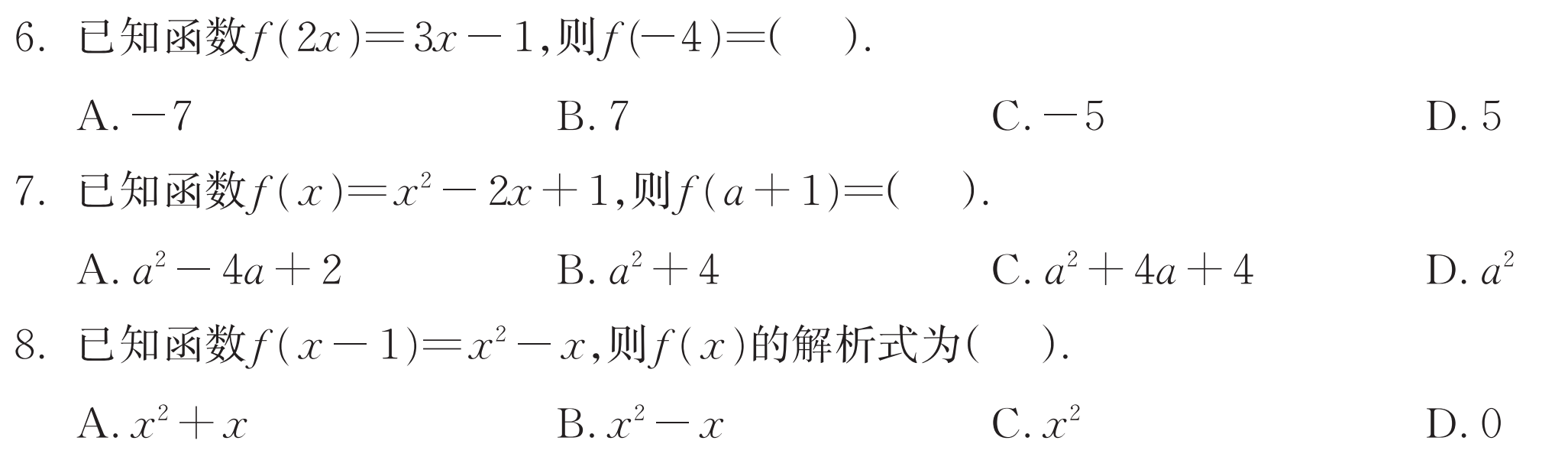 A
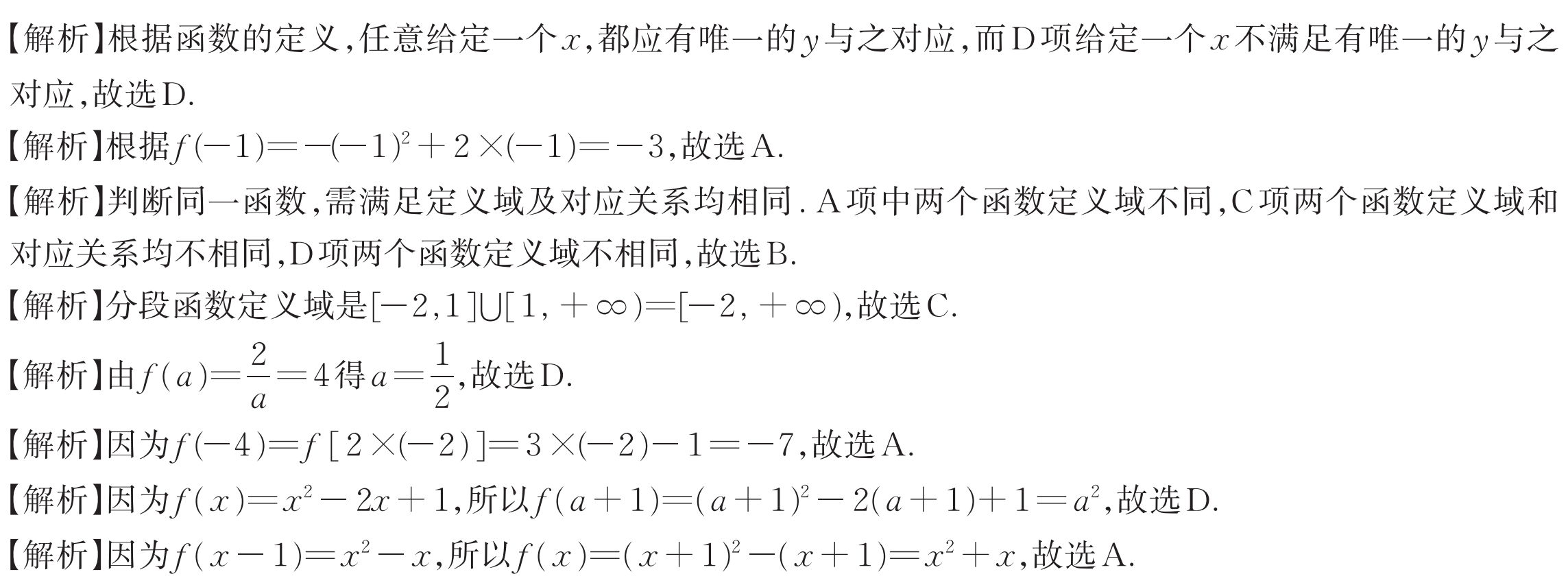 二、填空题
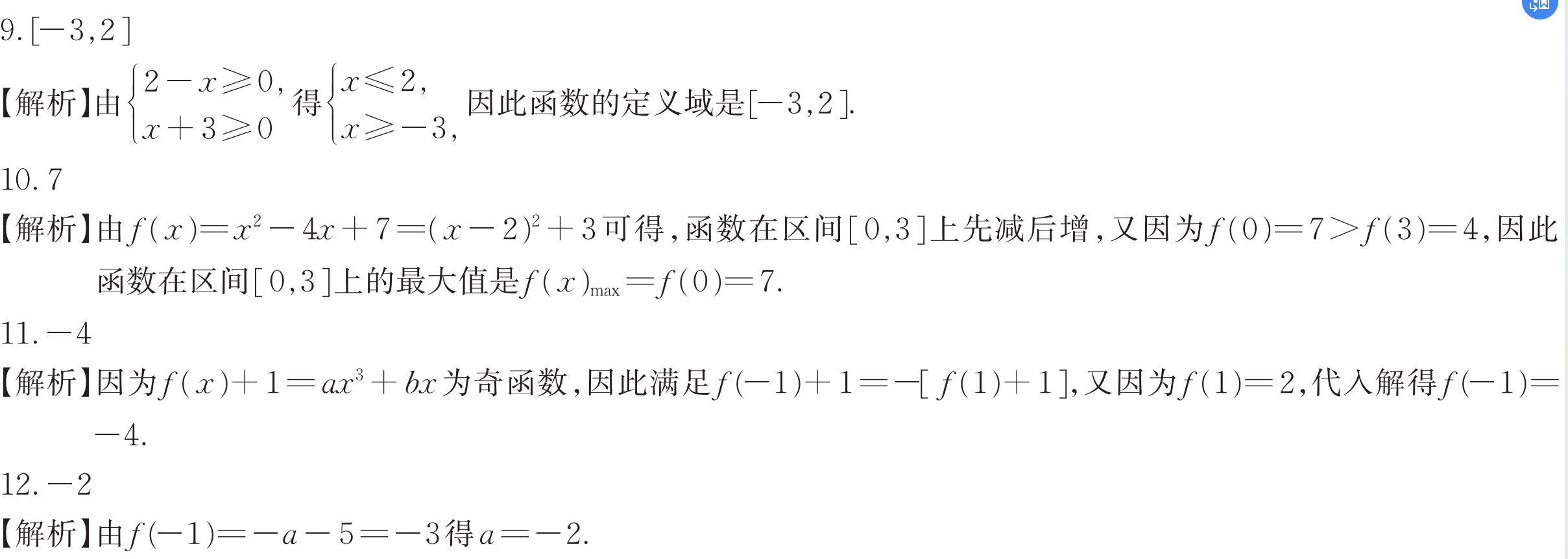 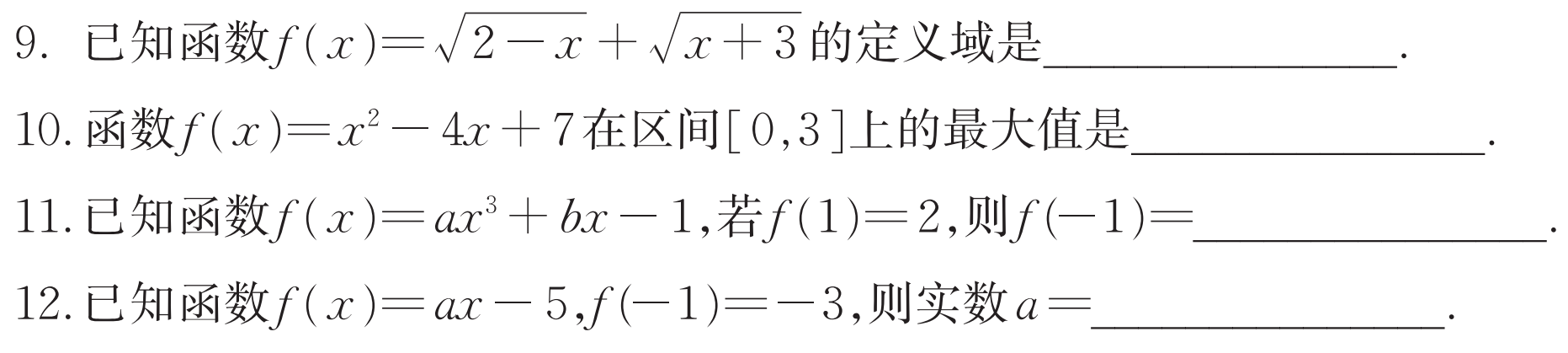 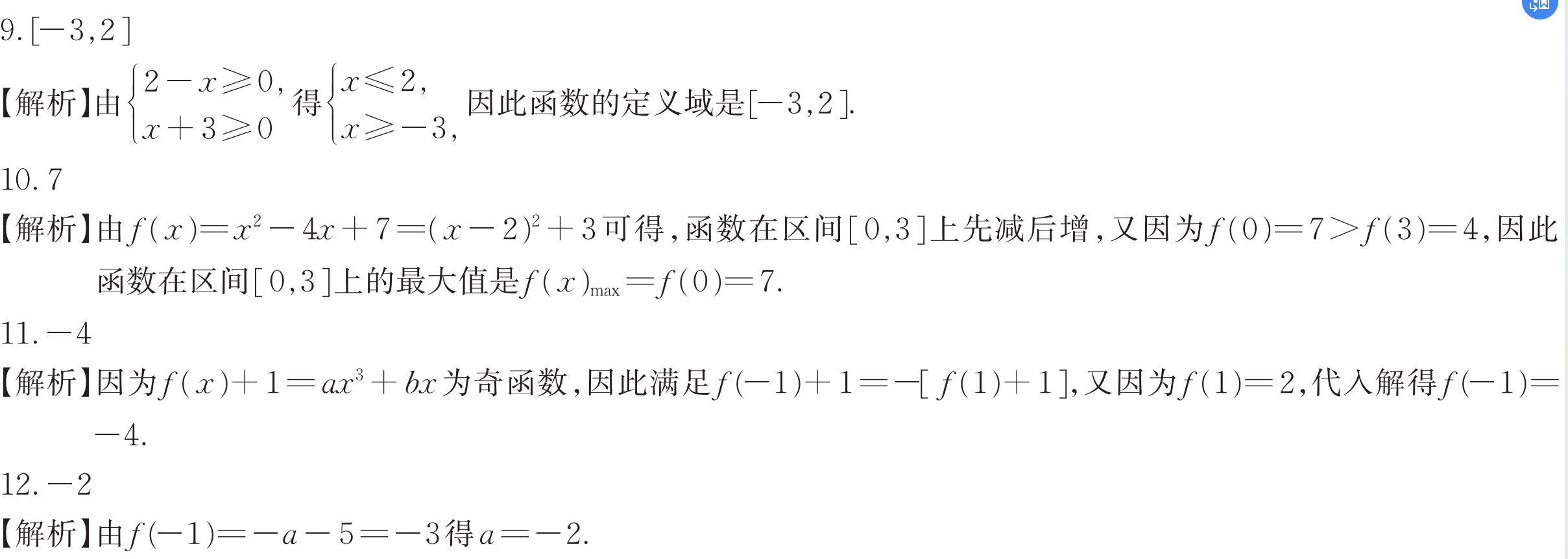 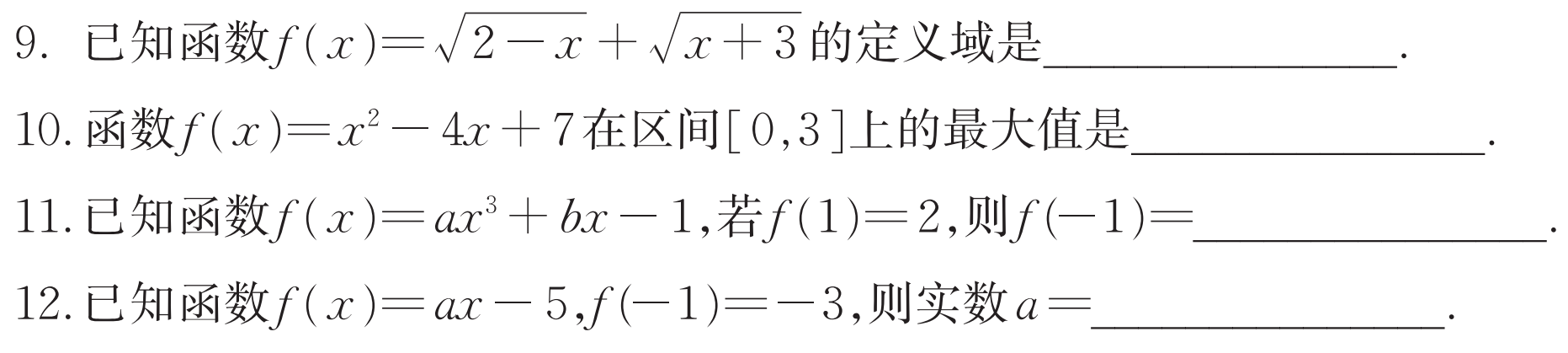 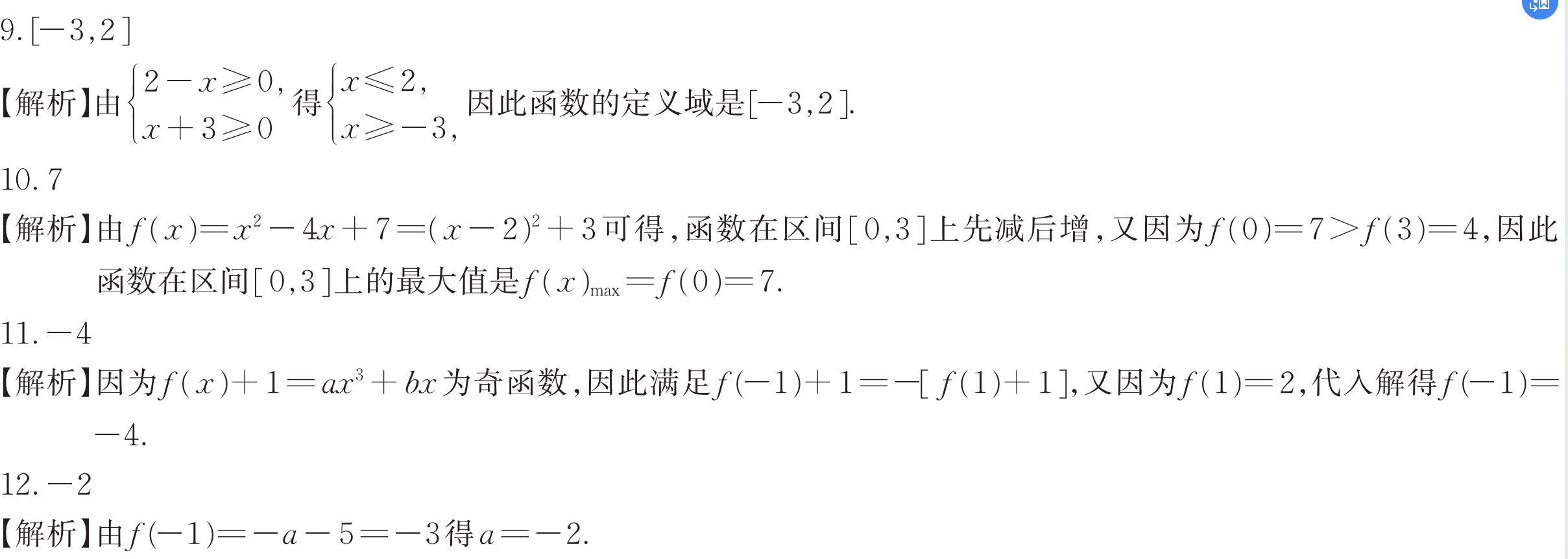 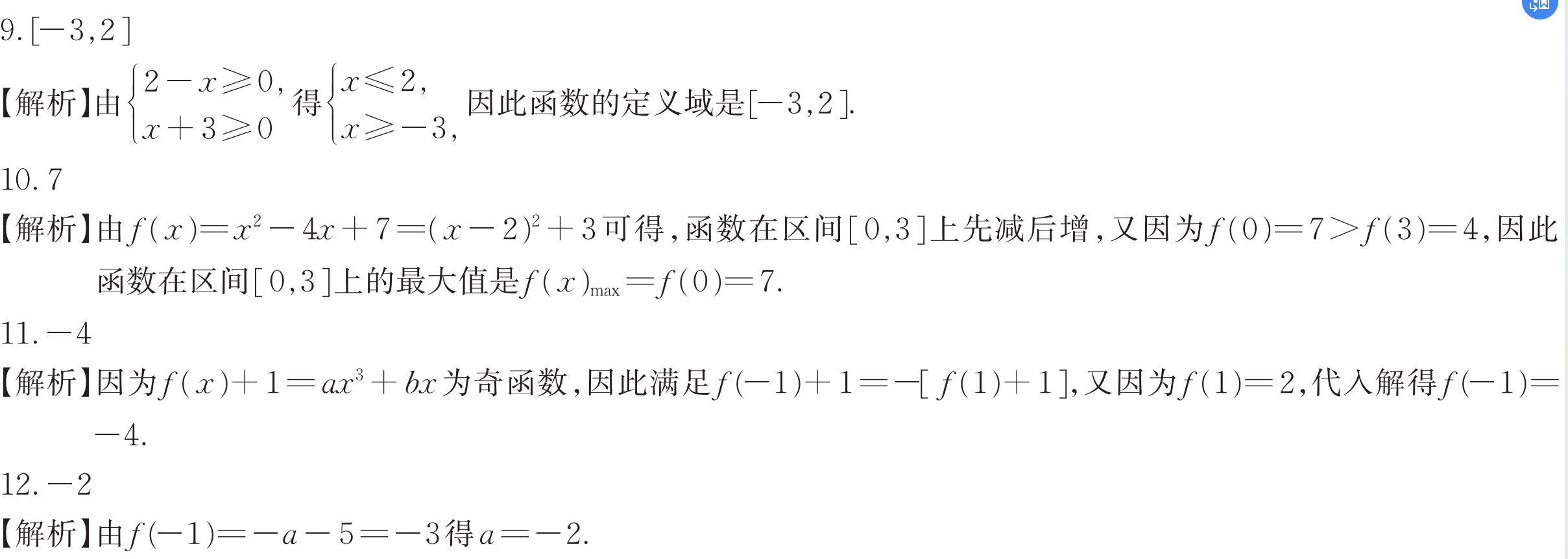 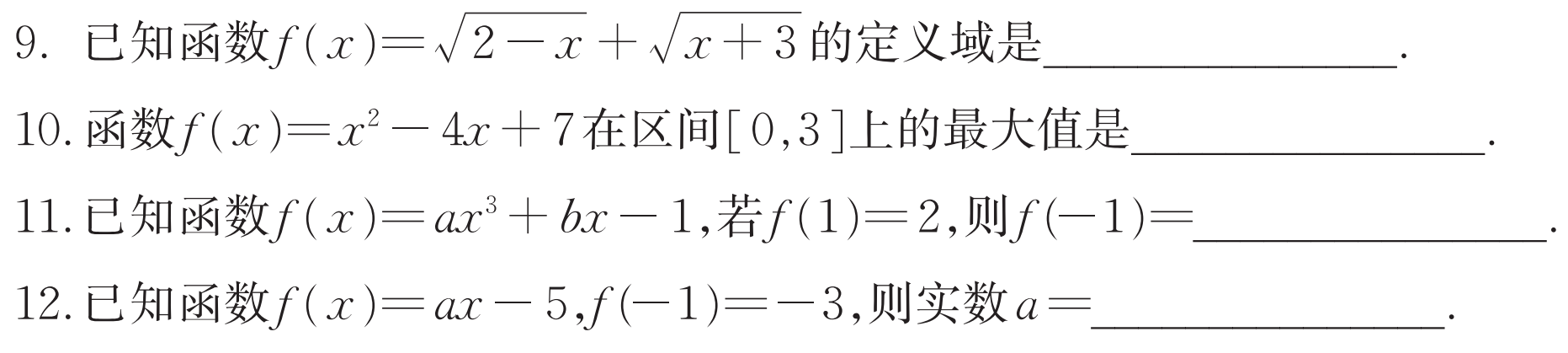 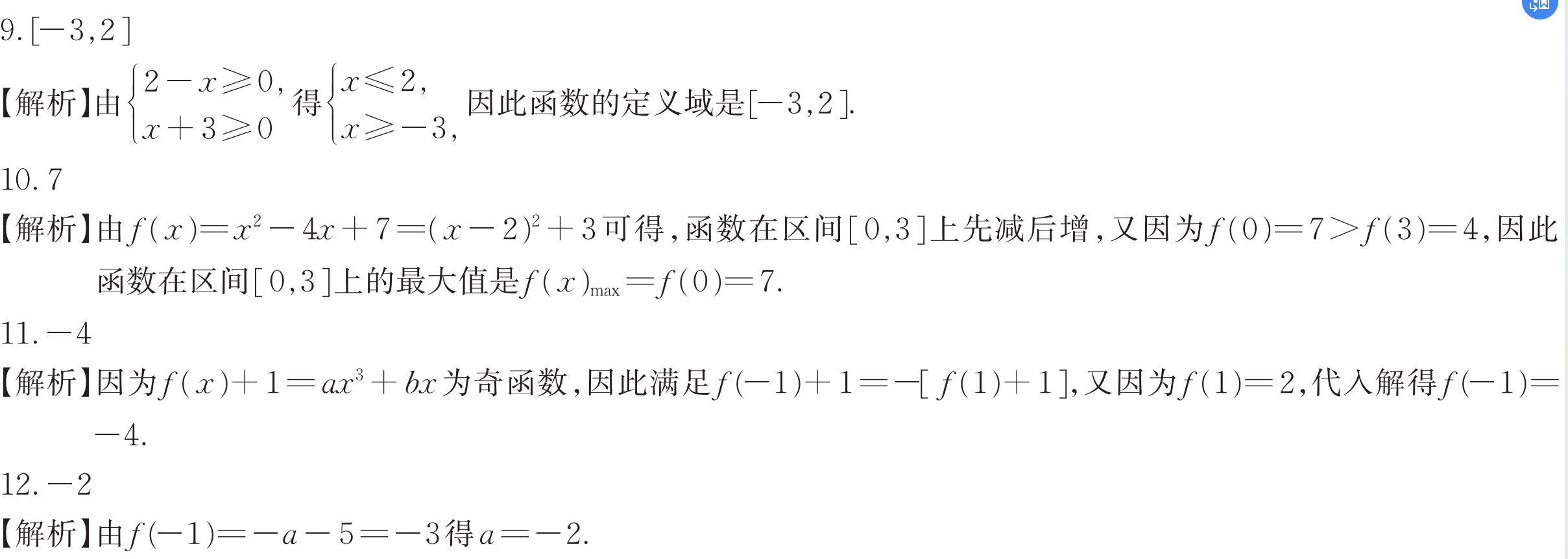 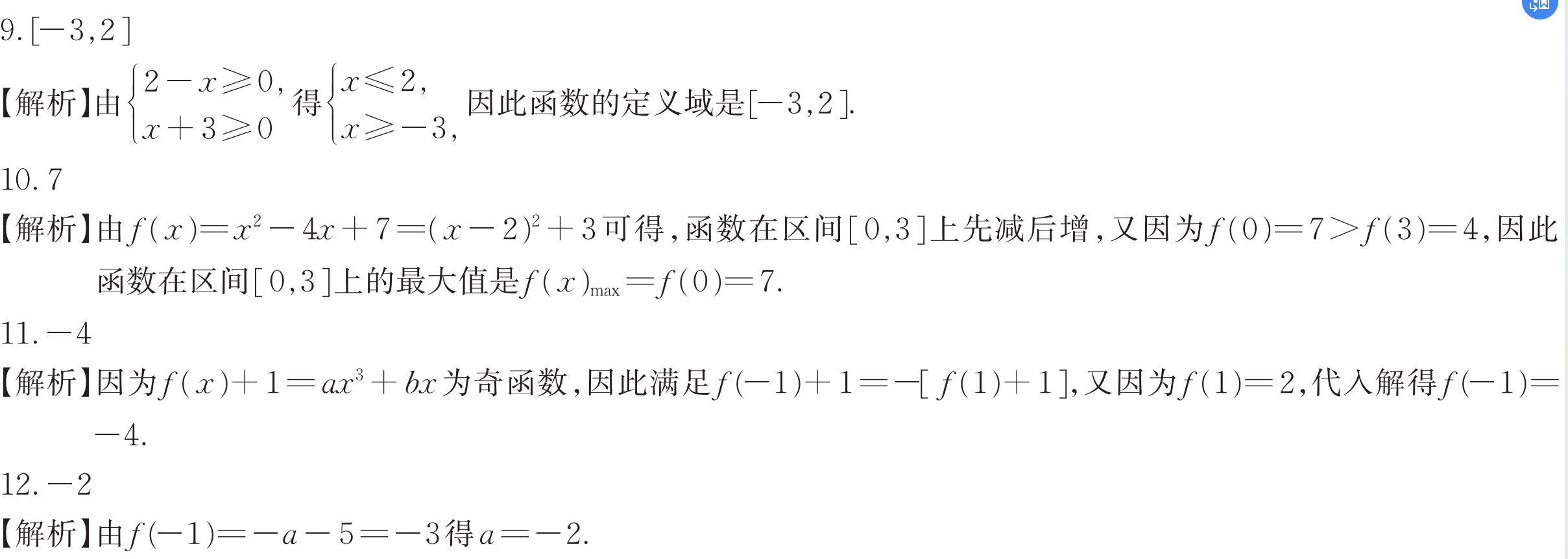 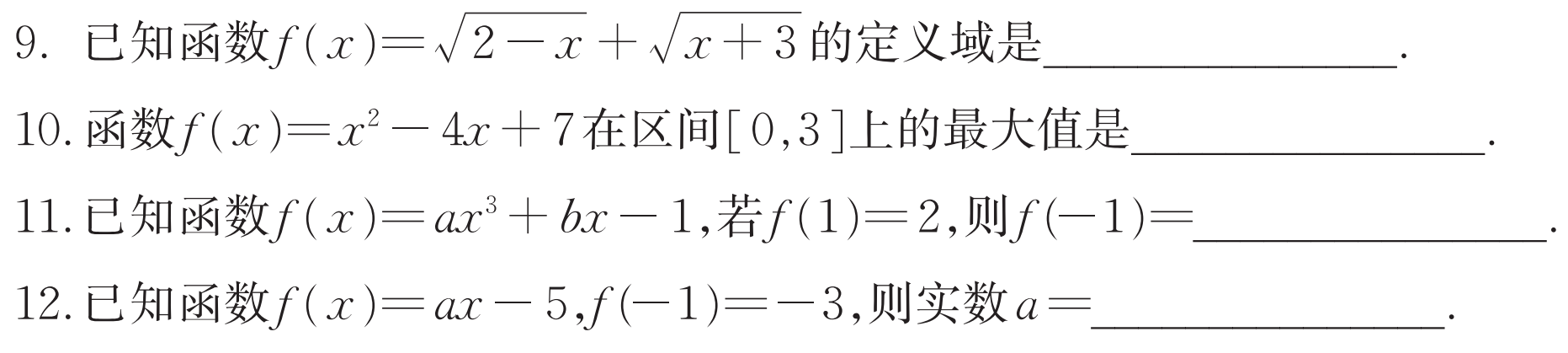 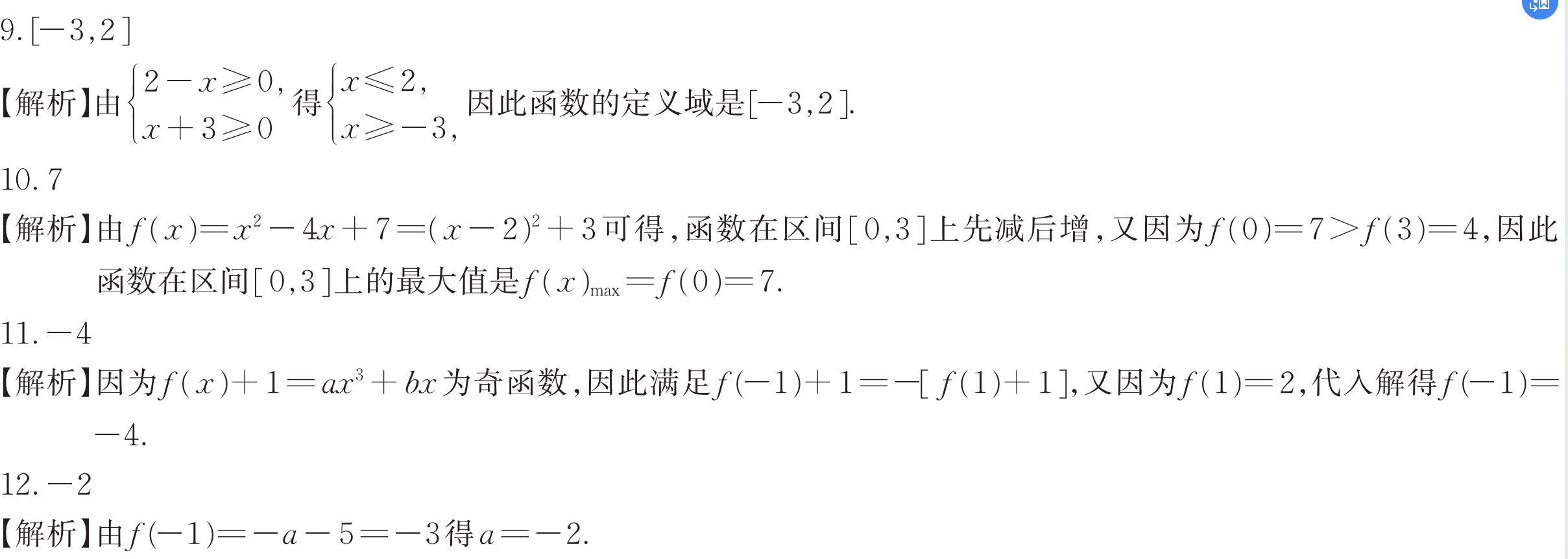 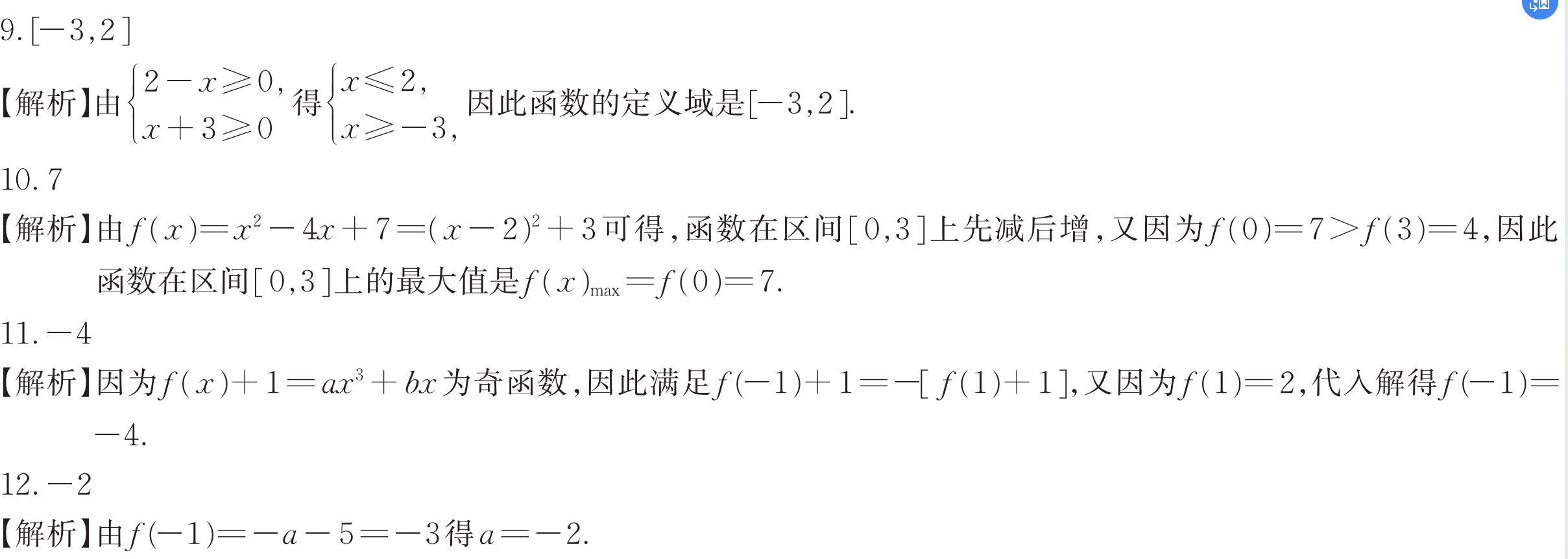 三、解答题
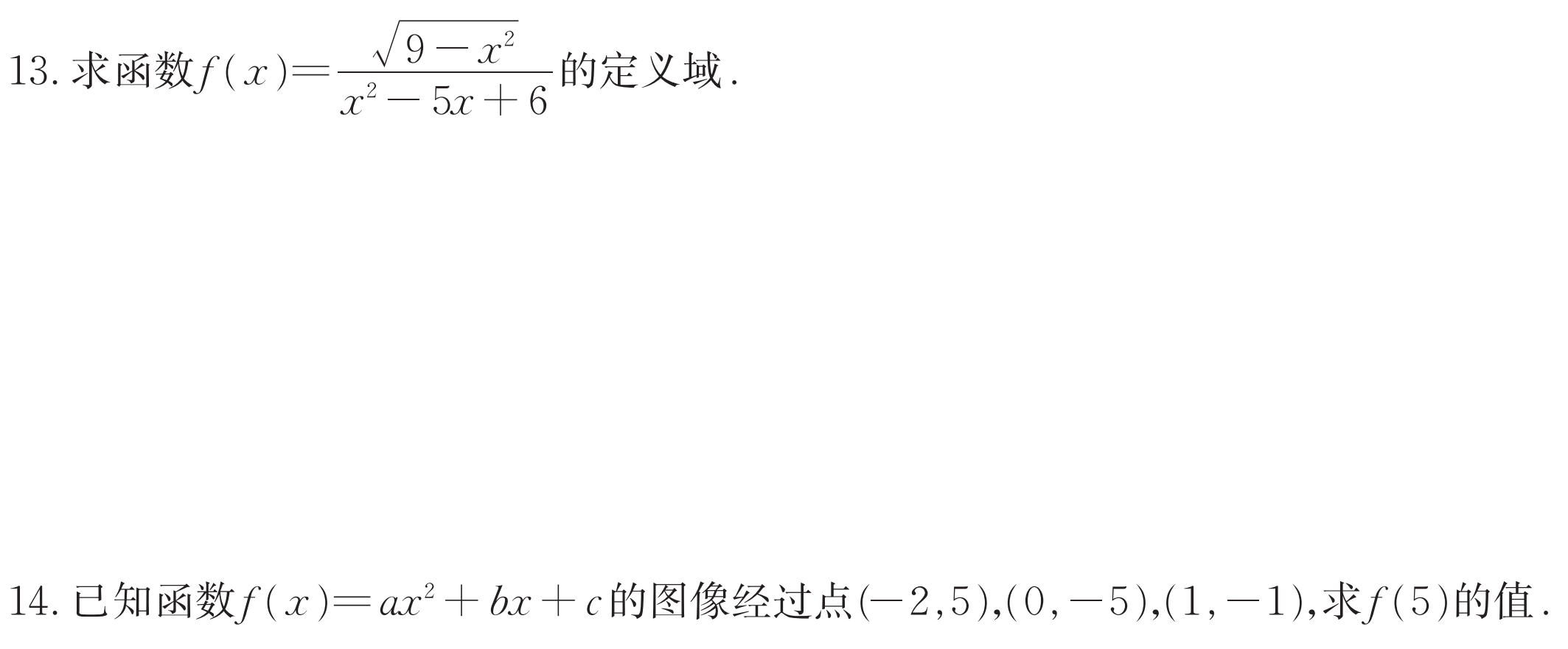 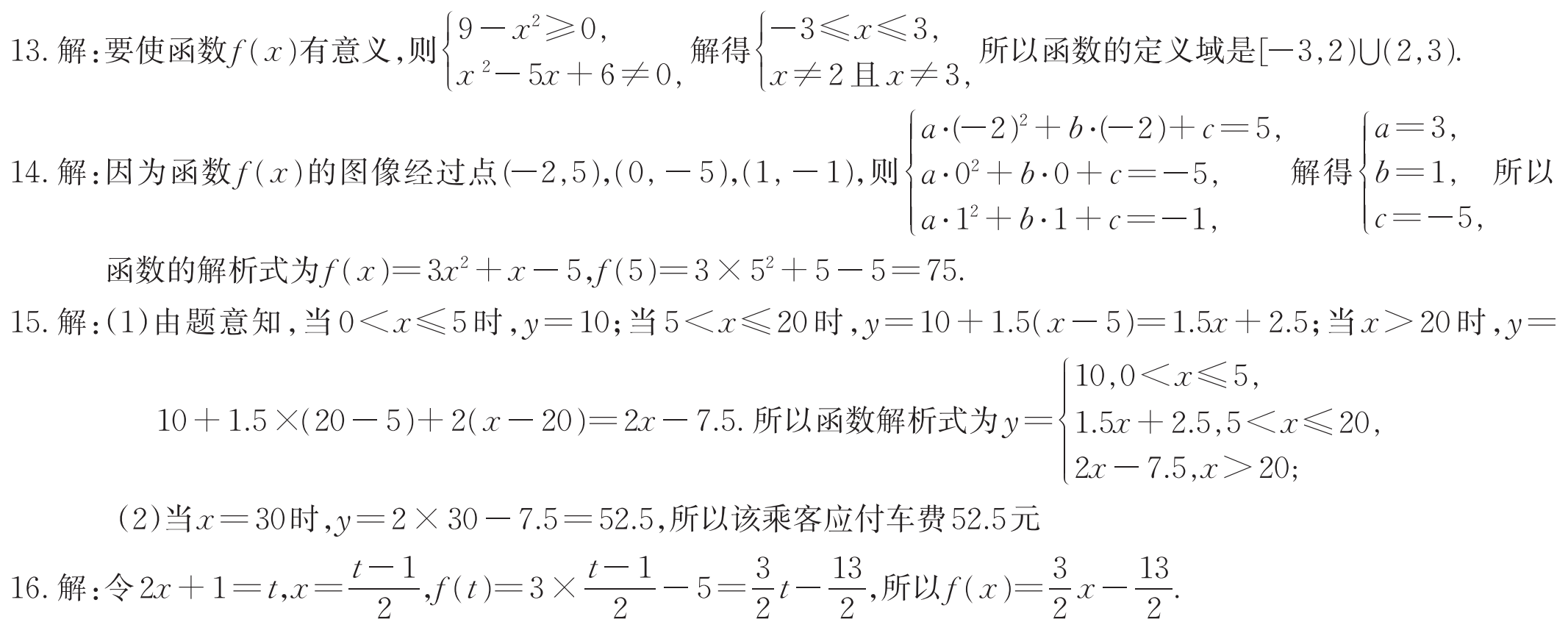 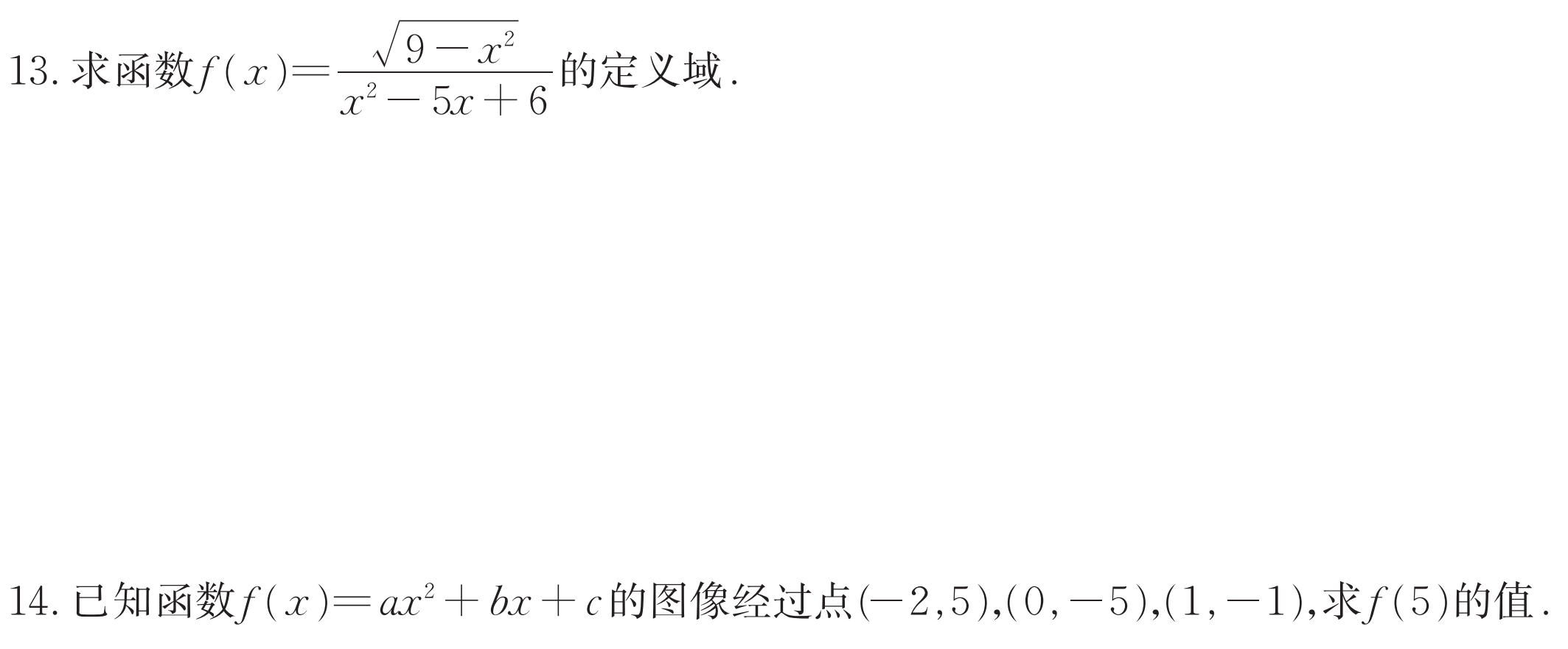 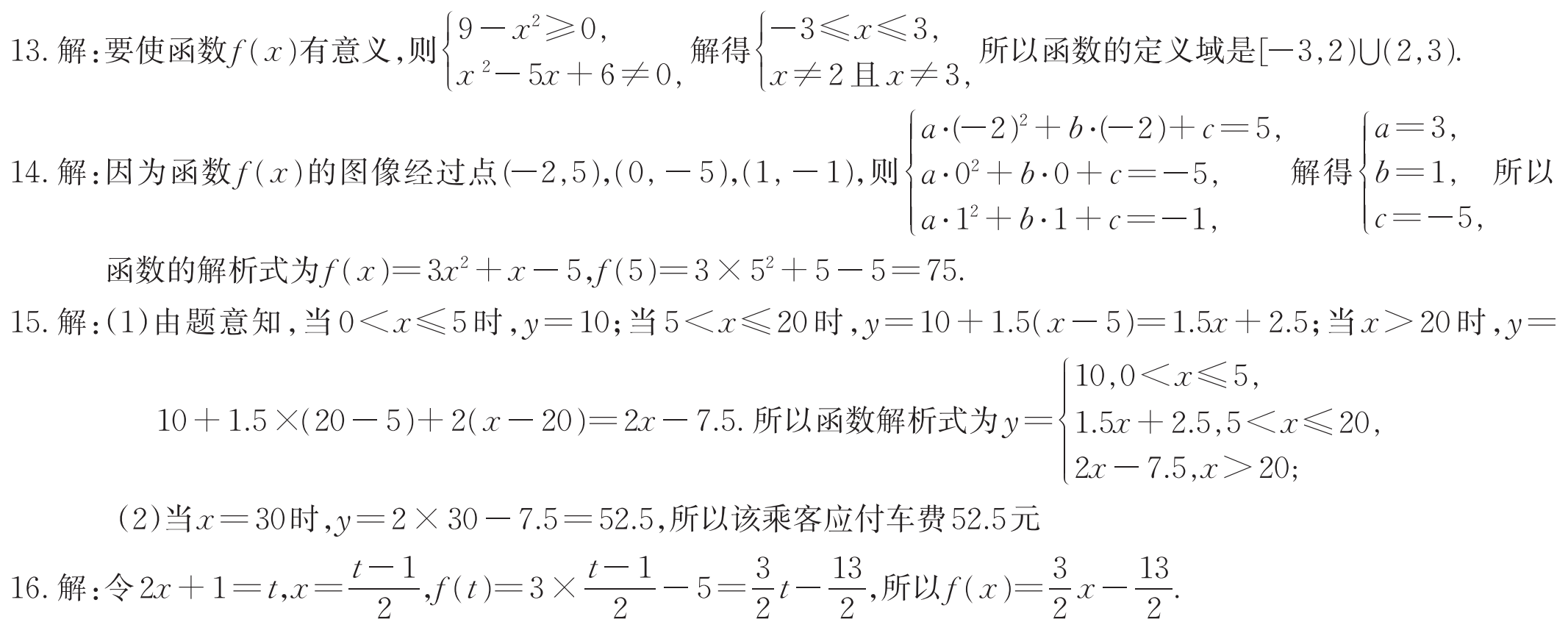 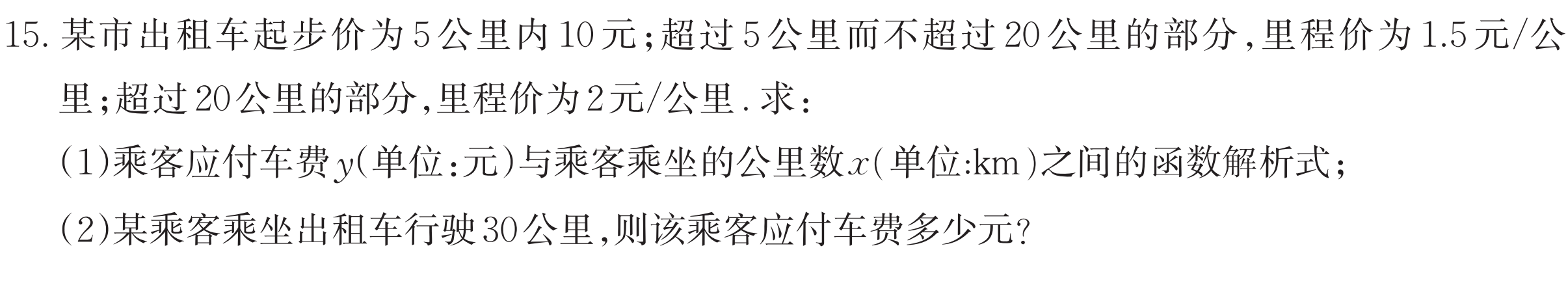 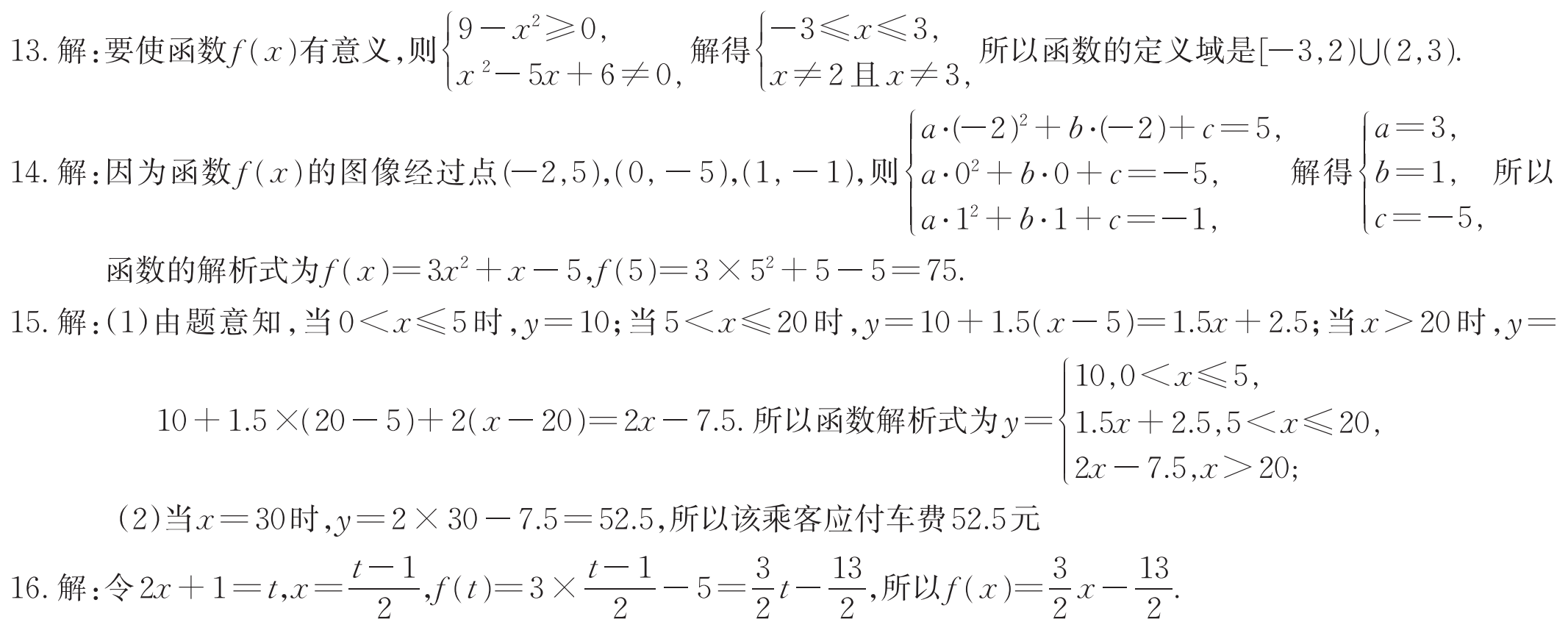 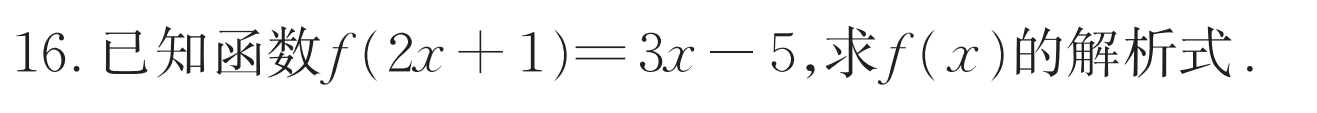 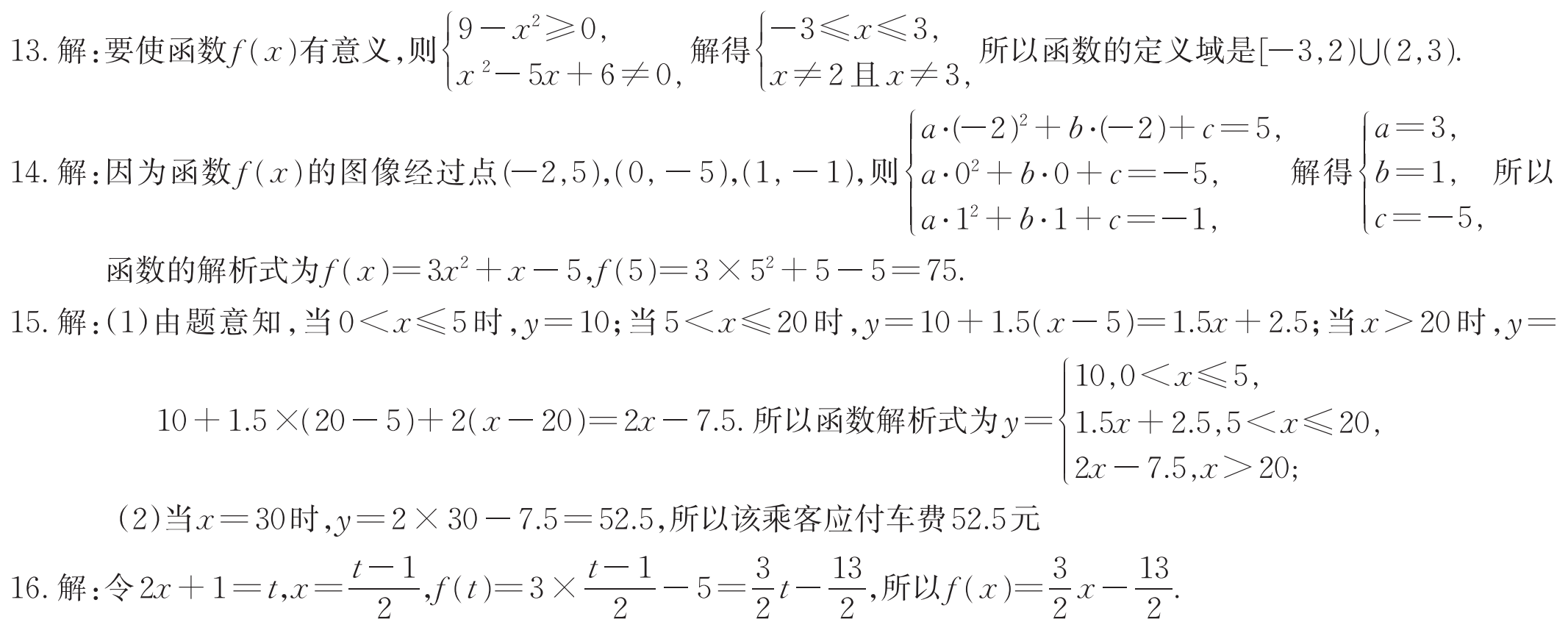 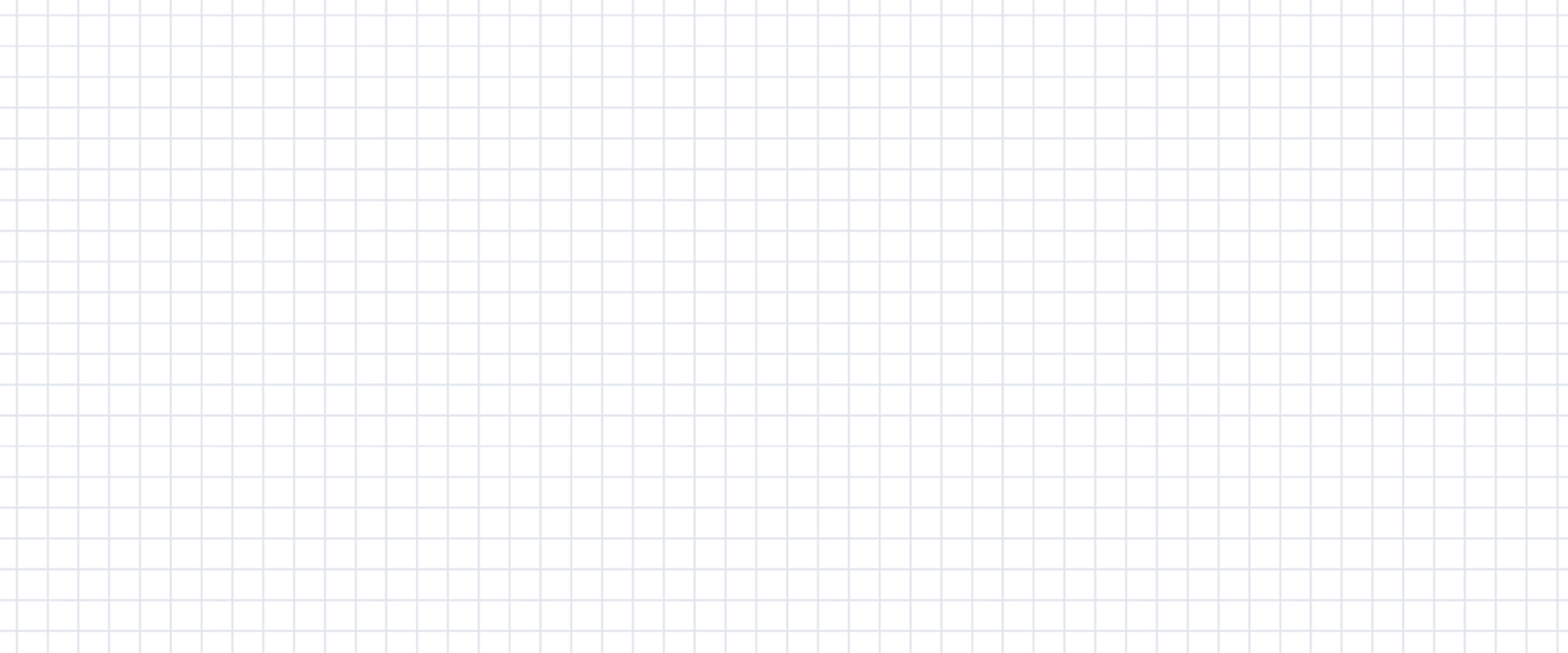 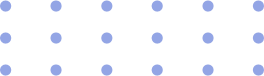 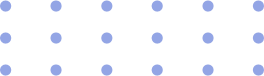 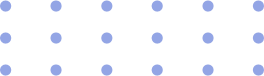 感谢收看